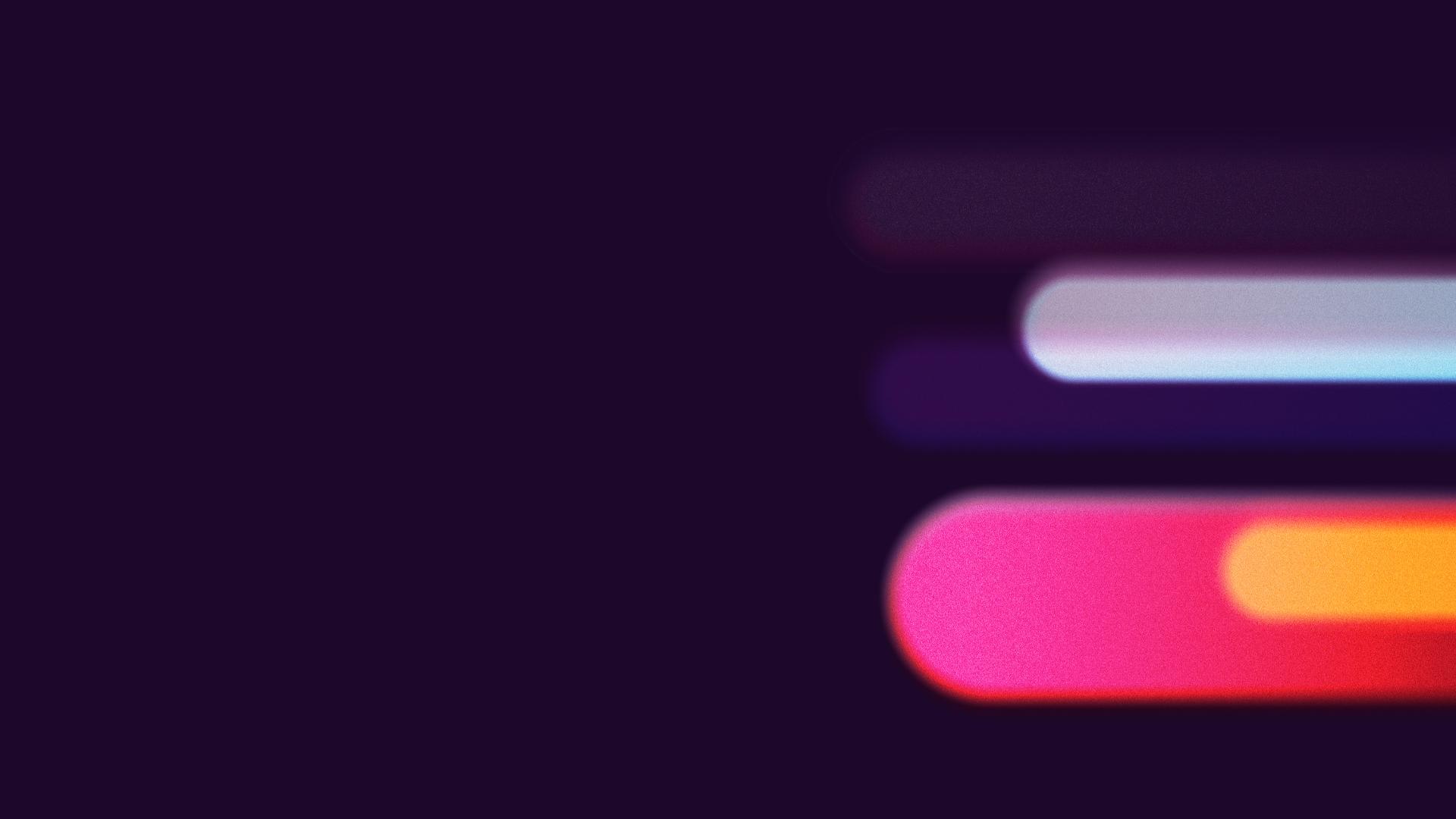 Unleashing 
Machine Creativity
Robert Farrell
Digital Transformation Institute
[Speaker Notes: If you are worried about the terminator and robots stealing your job then level up your skills by learning to use generative AI to create text, logos, videos, design websites, provide recommendations  and even deliver your client presentations… but can it make your coffee?

Understand the concept of generative artificial intelligence (AI).
Explore popular generative AI tools and their use with live demonstrations.
Understand the pros/cons and what organisations need to consider.

Generative Artificial Intelligence (AI) has the power to multiply human creativity but this double edge sword has drawbacks. Explore the pros and cons of Generative AI technology and its impact on various industries.]
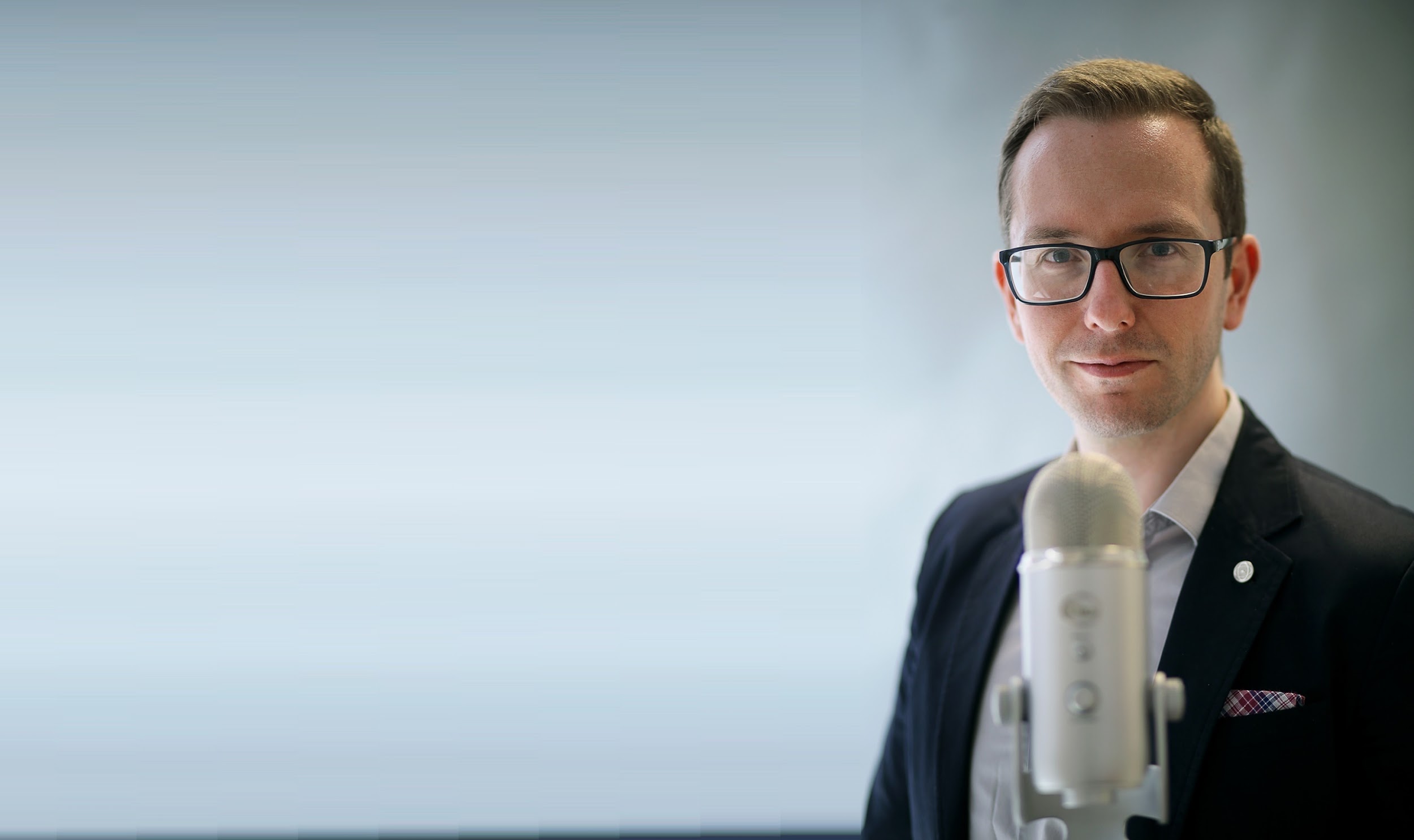 Speaker
Corporates, Colleges

Experience
Hubspot, Digital Marketing Institute, Irish Computer Society

Qualifications
Digital Transformation, Digital Marketing, Industry certs

Industry Judge
Spider Awards, Digital Media Awards

Conferences
Digital Transformation, Digital Marketing, Technology



          Robert Farrell
ccc
cccc
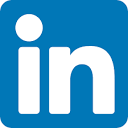 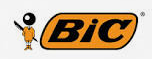 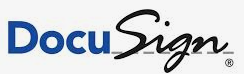 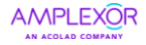 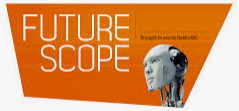 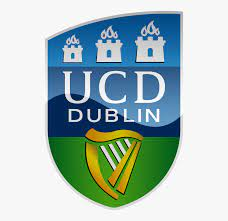 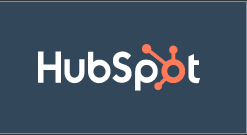 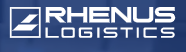 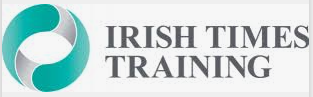 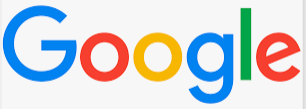 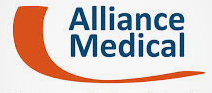 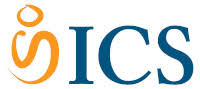 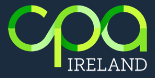 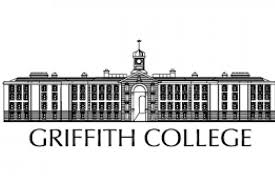 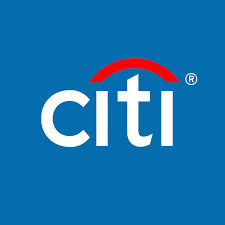 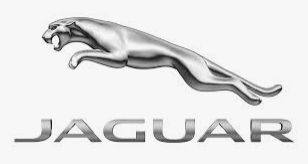 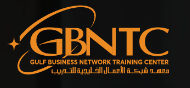 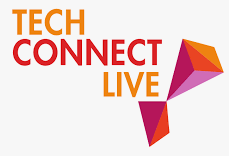 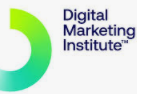 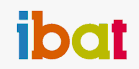 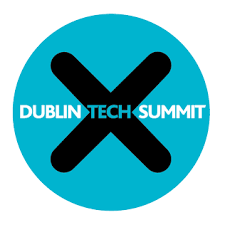 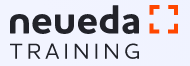 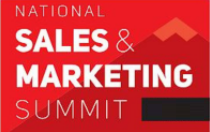 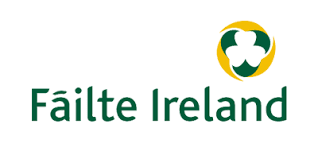 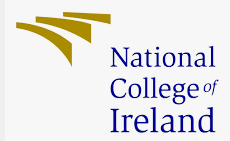 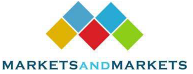 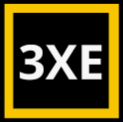 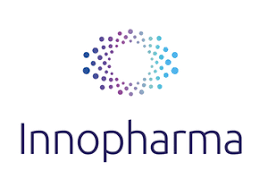 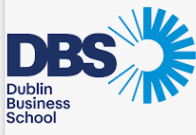 ‹#›
Agenda
Learn about Generative AI (GenAI)

Explore popular GenAI tools and their use

Identify some limitations of GenAI

Considers for directors/managers
Introduction to AI
What Comes To Mind When You Think Of AI
Robert Farrell												Digital Transformation Institute
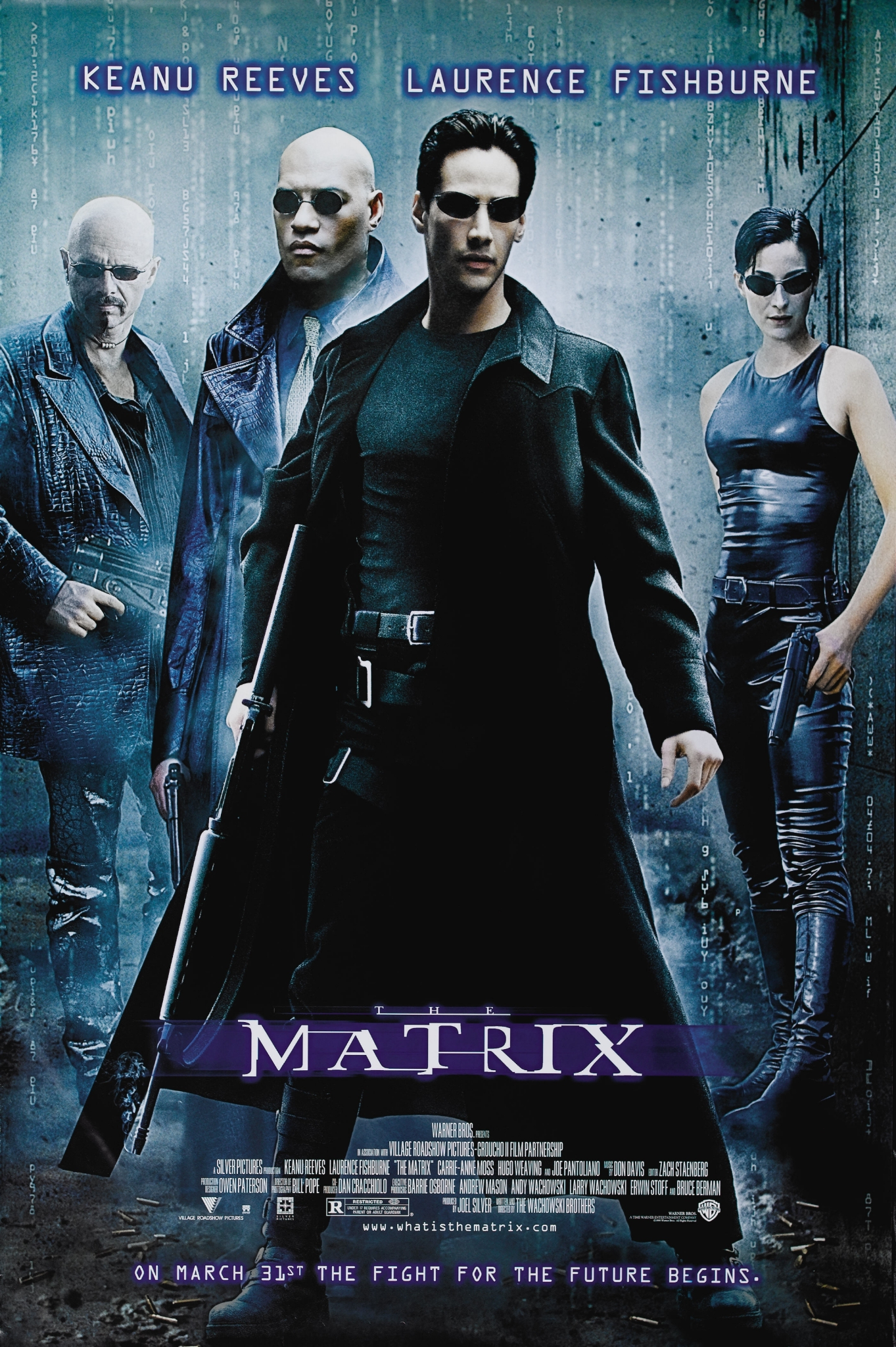 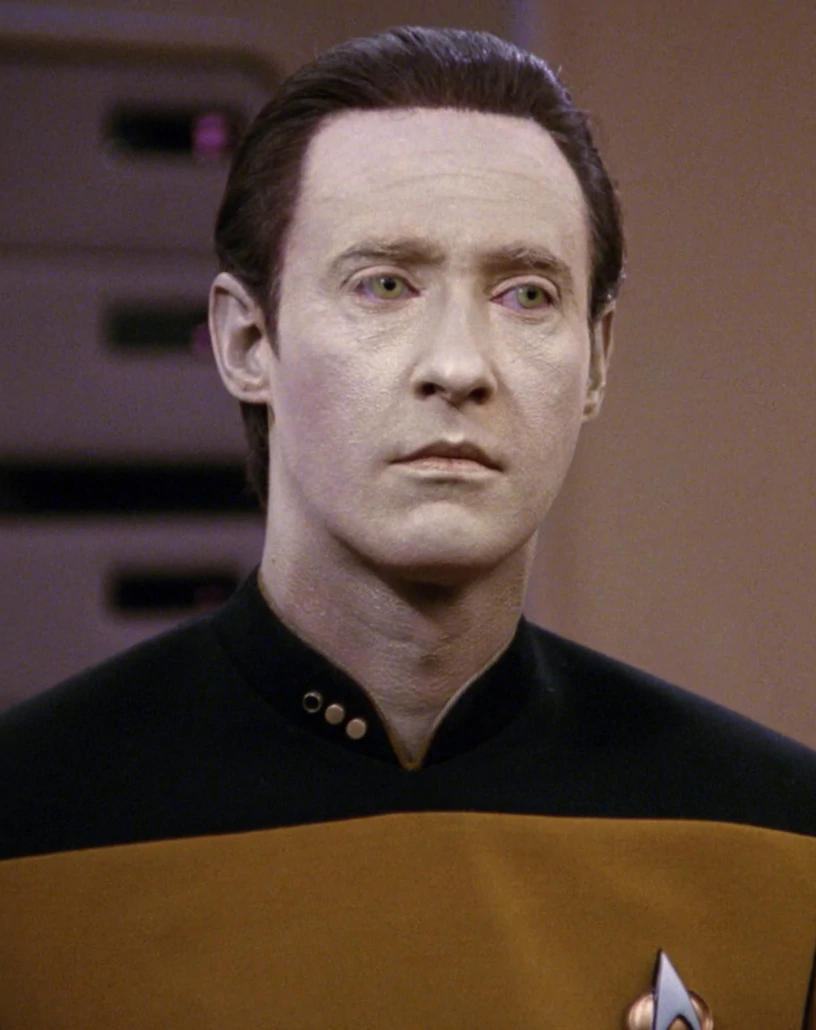 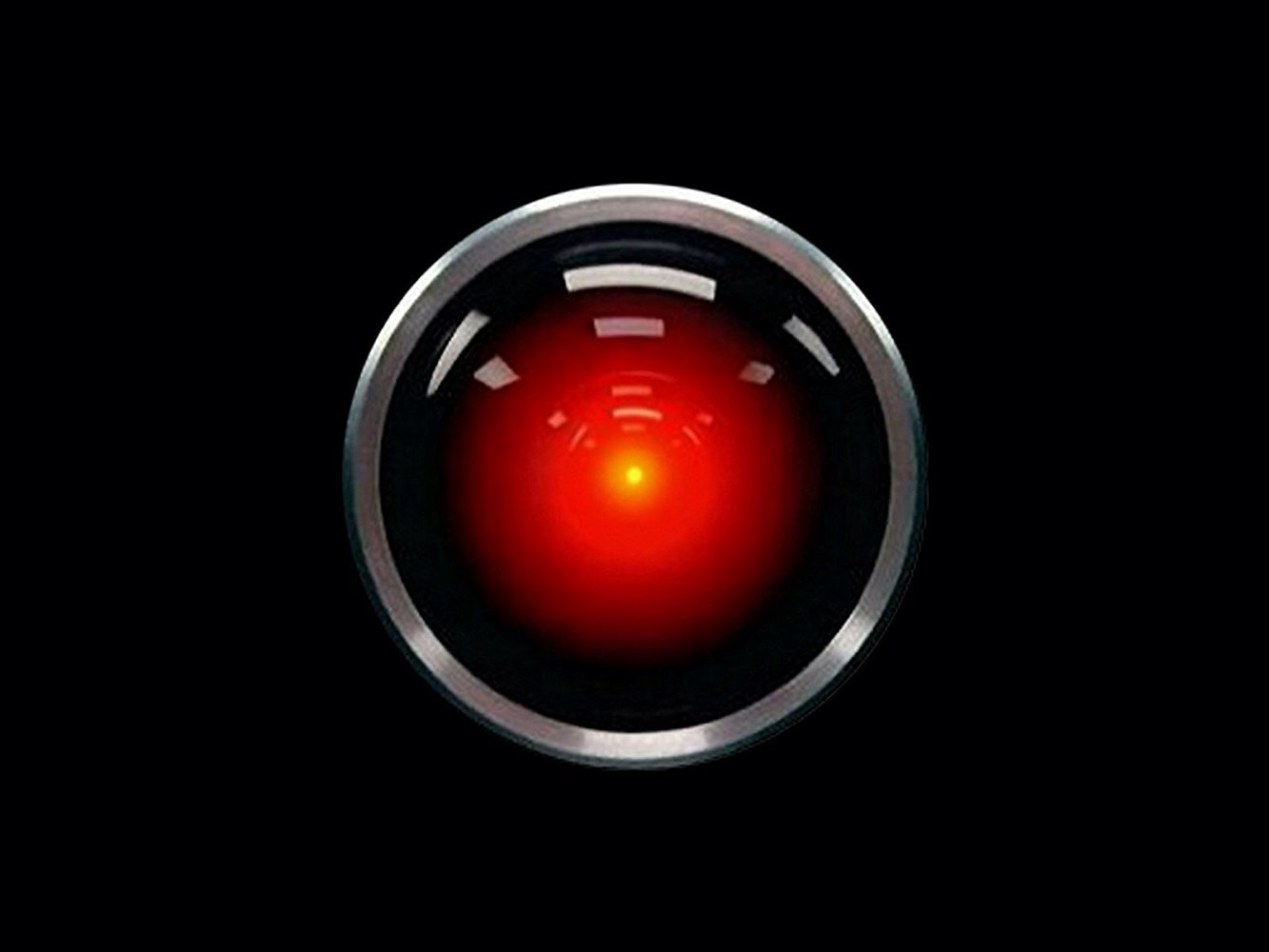 Robert Farrell												Digital Transformation Institute
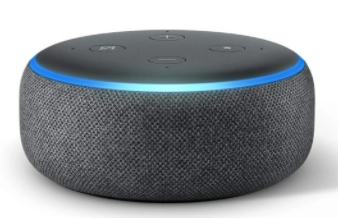 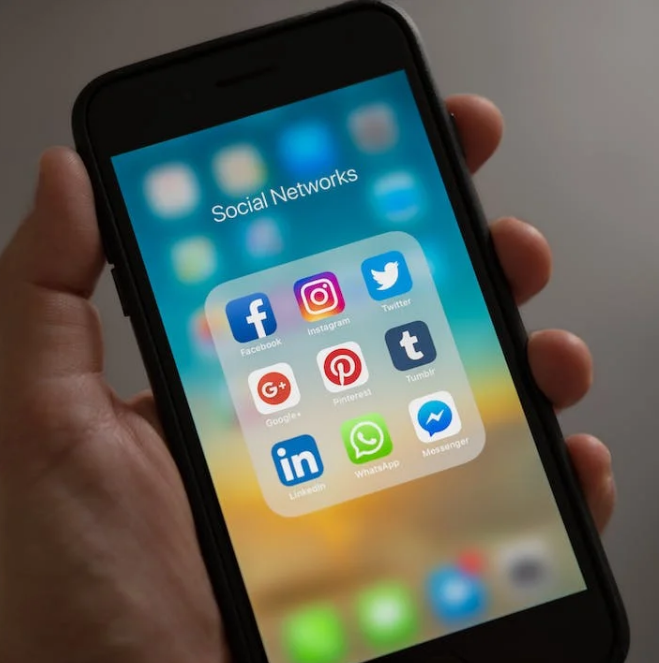 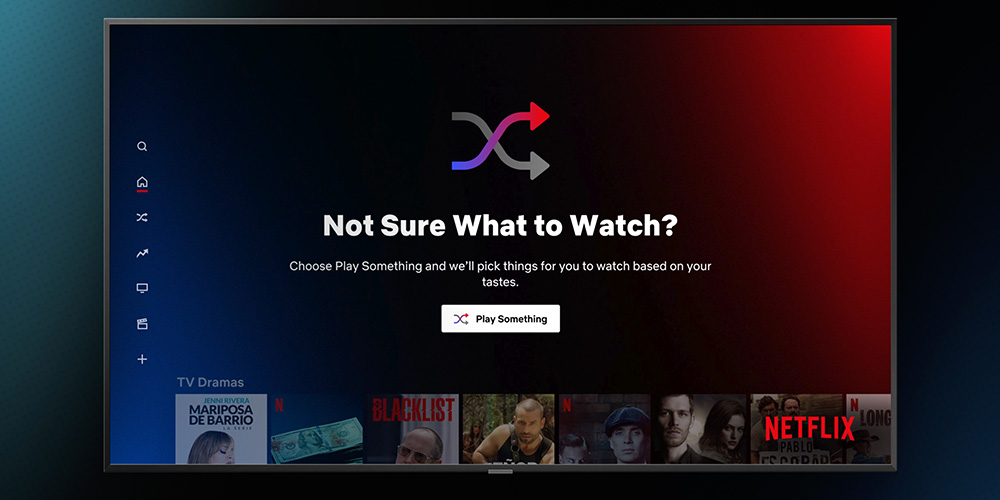 Robert Farrell												Digital Transformation Institute
Generative AI
Artificial intelligence that uses algorithms to create new data that is similar to existing data


New digital images, video, audio, text or code.
Robert Farrell												Digital Transformation Institute
[Speaker Notes: Generative AI refers to a type of artificial intelligence that uses algorithms to create new data that is similar to existing data. This is in contrast to traditional AI models, which only classify or analyze existing data.

Techopedia describe generative AI as broad label that's used to describe any type of artificial intelligence that uses unsupervised learning algorithms to create new digital images, video, audio, text or code. According to McKinsey, generative AI and other foundation models are changing the AI game, taking assistive technology to a new level, reducing application development time, and bringing powerful capabilities to nontechnical users.]
The global AI market size was worth $62 billion in 2020, and is expected to have an annual growth rate of 40.2% from 2021 to 2028
 (Grand View Research)
40%
Robert Farrell												Digital Transformation Institute
[Speaker Notes: https://online.wharton.upenn.edu/blog/how-do-businesses-use-artificial-intelligence/]
84%
of C-suite executives think leveraging AI will help them achieve their growth objectives (Accenture)
Robert Farrell												Digital Transformation Institute
[Speaker Notes: https://online.wharton.upenn.edu/blog/how-do-businesses-use-artificial-intelligence/]
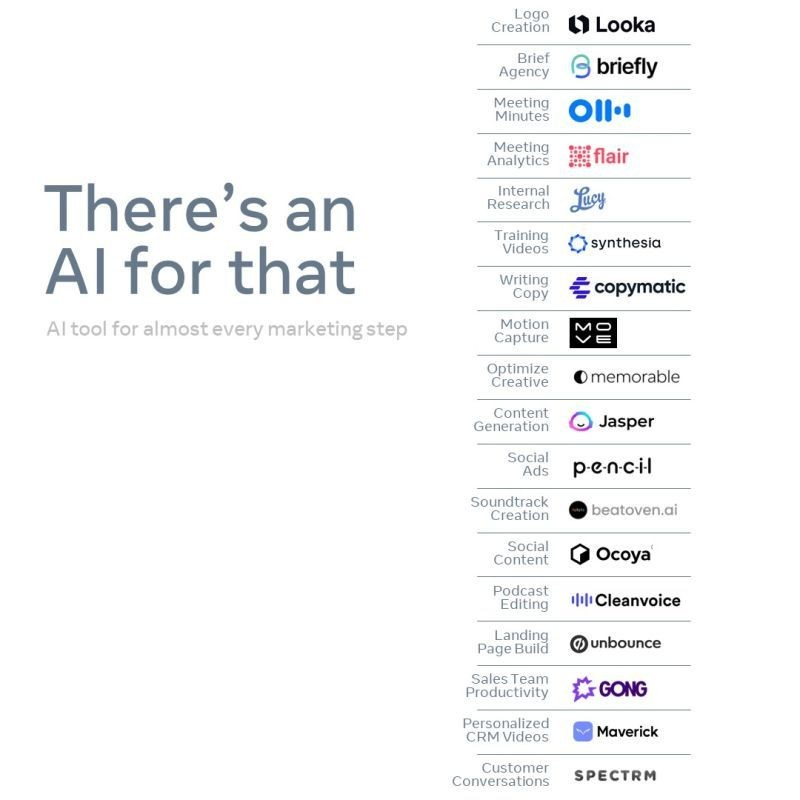 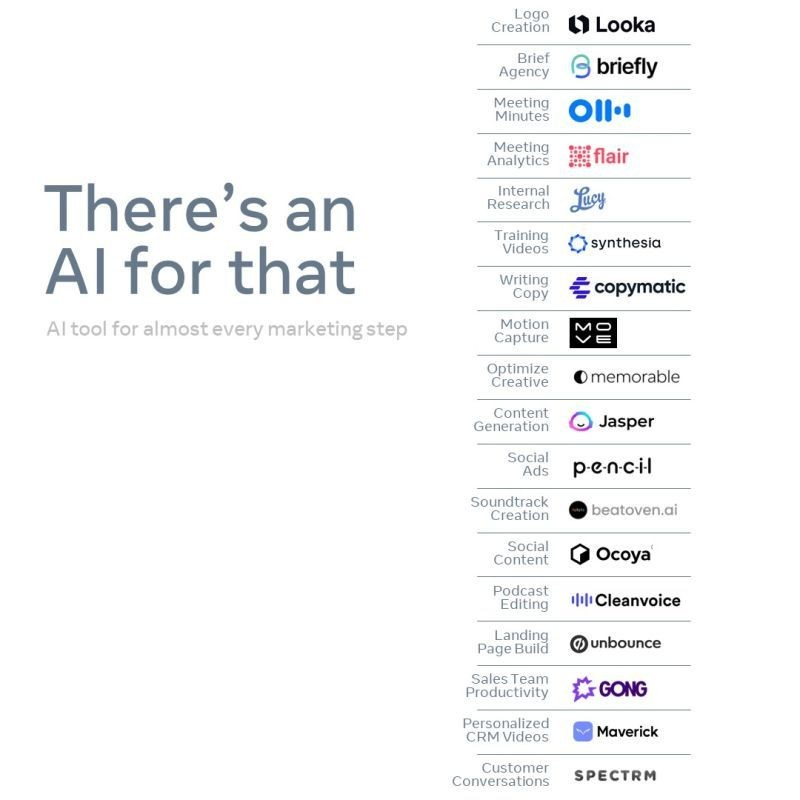 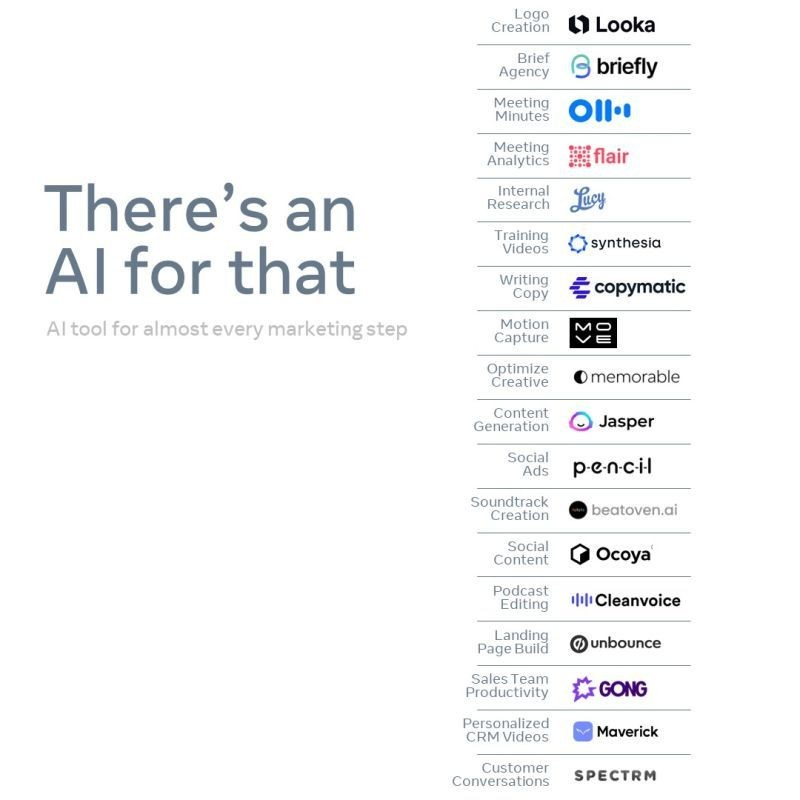 Robert Farrell												Digital Transformation Institute
Text
Robert Farrell
What can ChatGPT do
Generate human-like responses
Answering questions
Summarizing and rewriting text
Translating between languages
Create quizzes and answer questions
Explain complex topics simply
Write, Debug, and Explain Code (mixed results)
Solve math problems (showing steps)
Blog post ideas and outlines
Create emails, essays, meta descriptions
Identify keywords
Create a sales script and rebuttals
Speed of doing work (brainstorming, email etc)
Robert Farrell												Digital Transformation Institute
[Speaker Notes: https://www.makeuseof.com/things-you-can-do-with-chatgpt/]
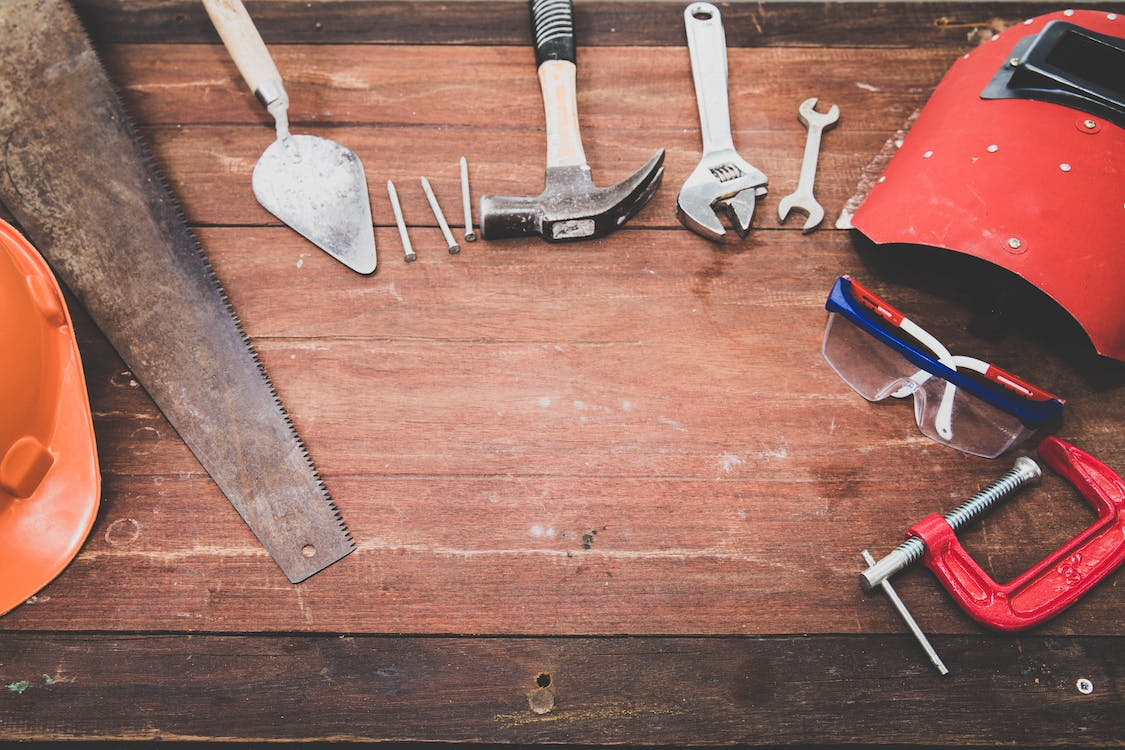 Demonstration
Robert Farrell												Digital Transformation Institute
[Speaker Notes: I sell sustainable toothpaste. Provide an overview of my buyer persona.

List 5 blog titles for my website.

Write a 300 word blog about the importance of sustainable products. Include statistics and data.Include a call to action prompting buyers to buy my sustainable toothpaste products

Write a meta description for the blog

Write an instagram post directing audiences to the blog]
ChatGPT (Source: Joseph Black via Linkedin)
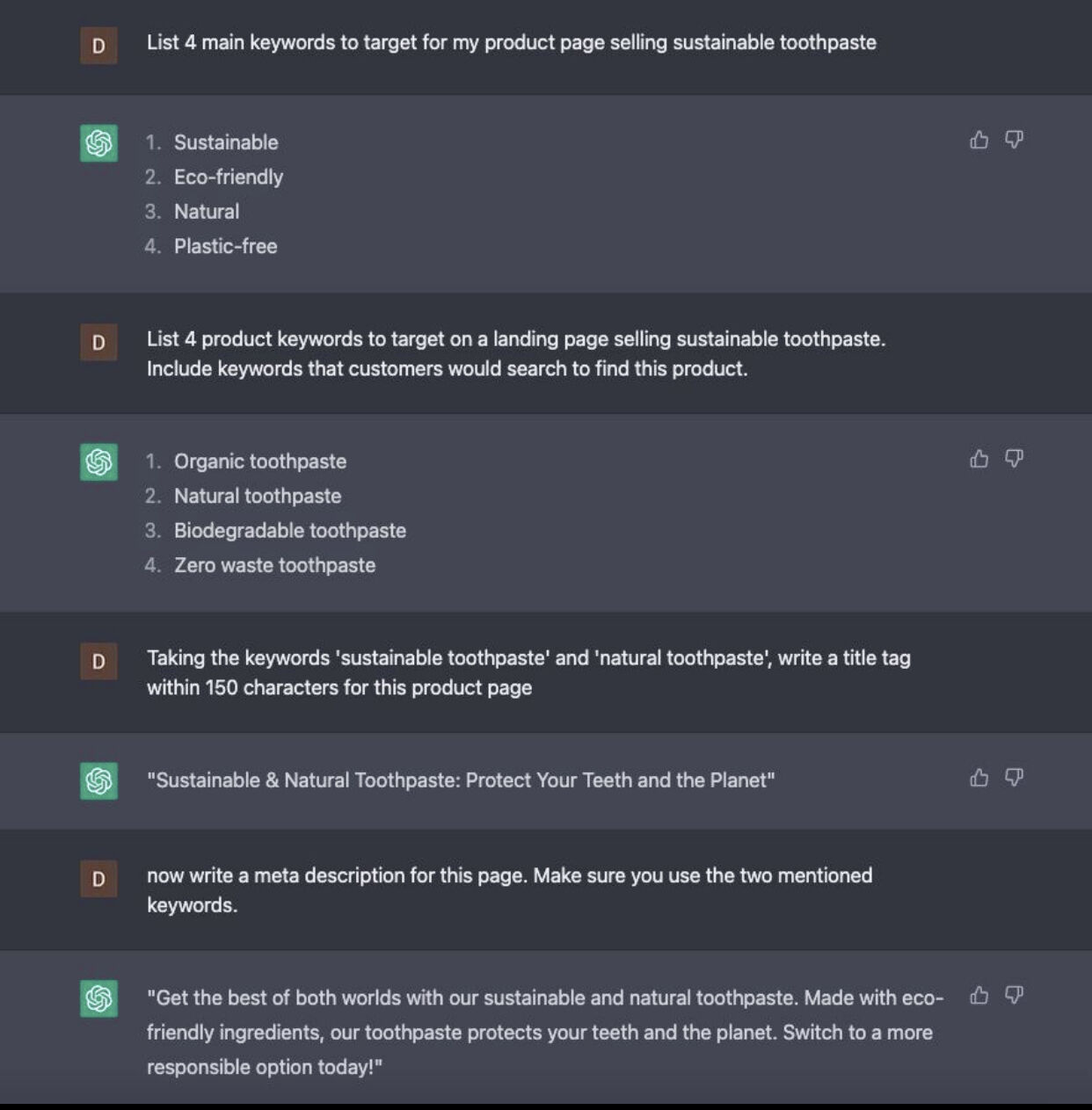 Robert Farrell												Digital Transformation Institute
ChatGPT (Source: Joseph Black via Linkedin)
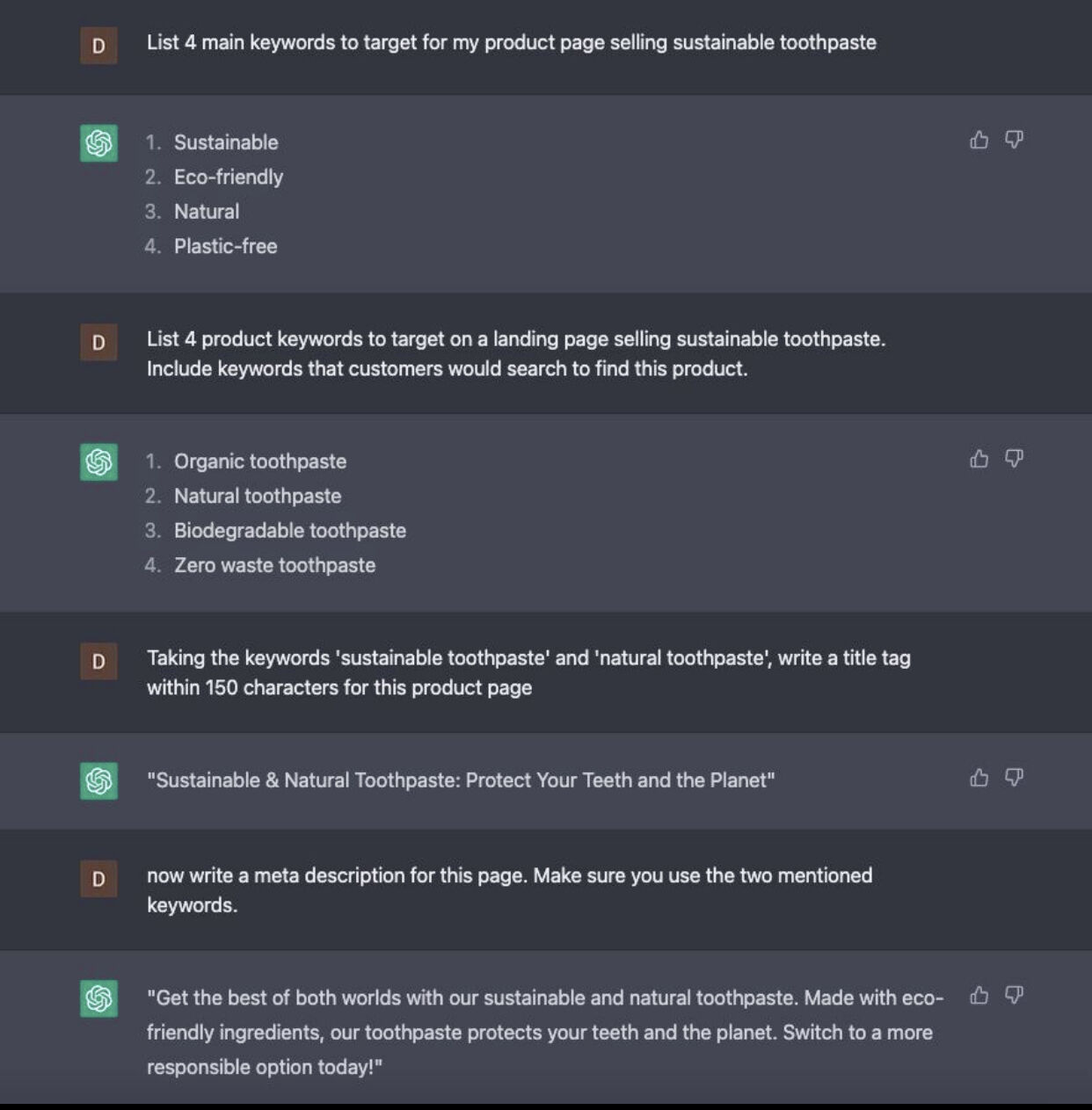 Robert Farrell												Digital Transformation Institute
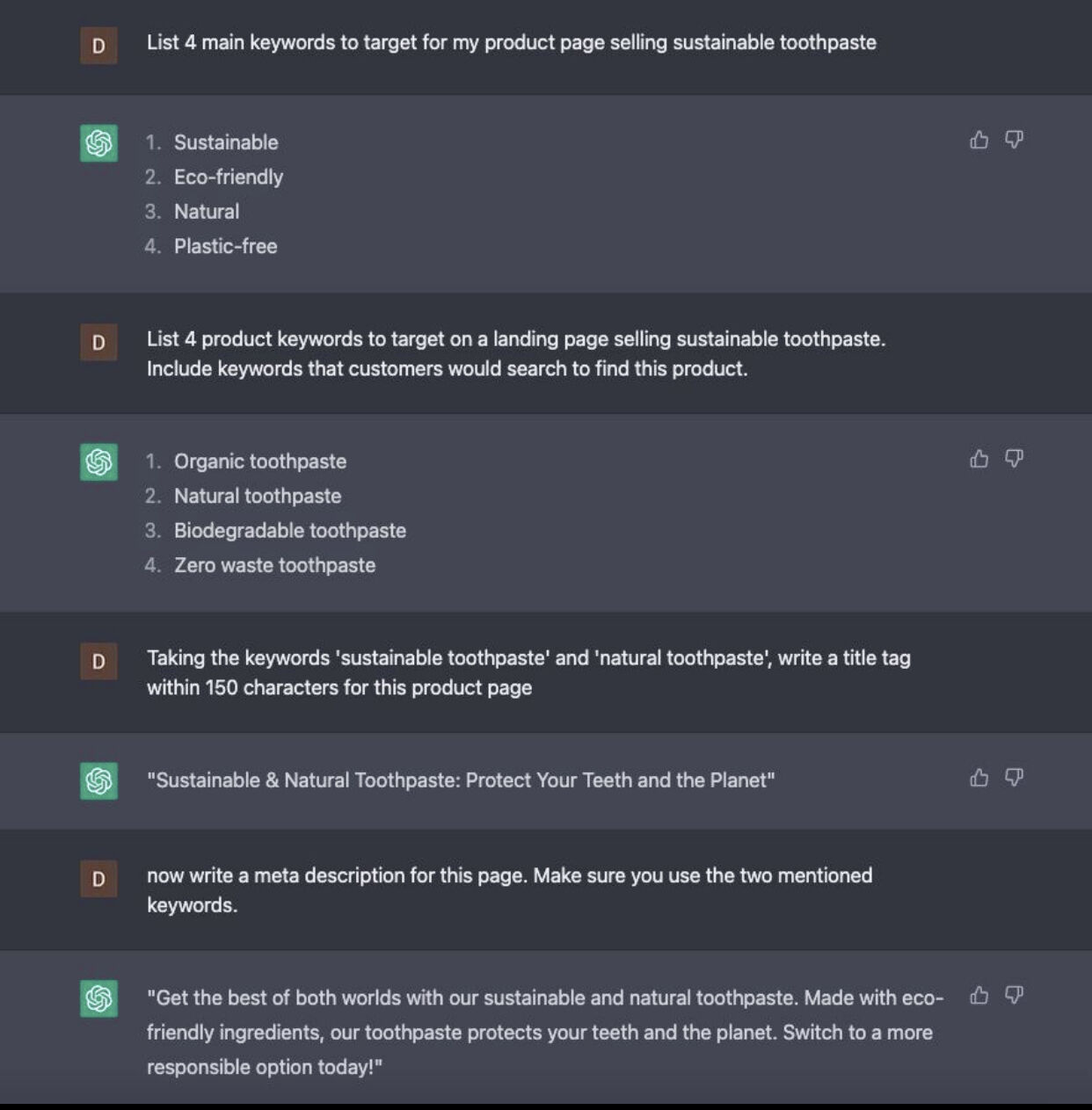 ChatGPT (Source: Joseph Black via Linkedin)
Robert Farrell												Digital Transformation Institute
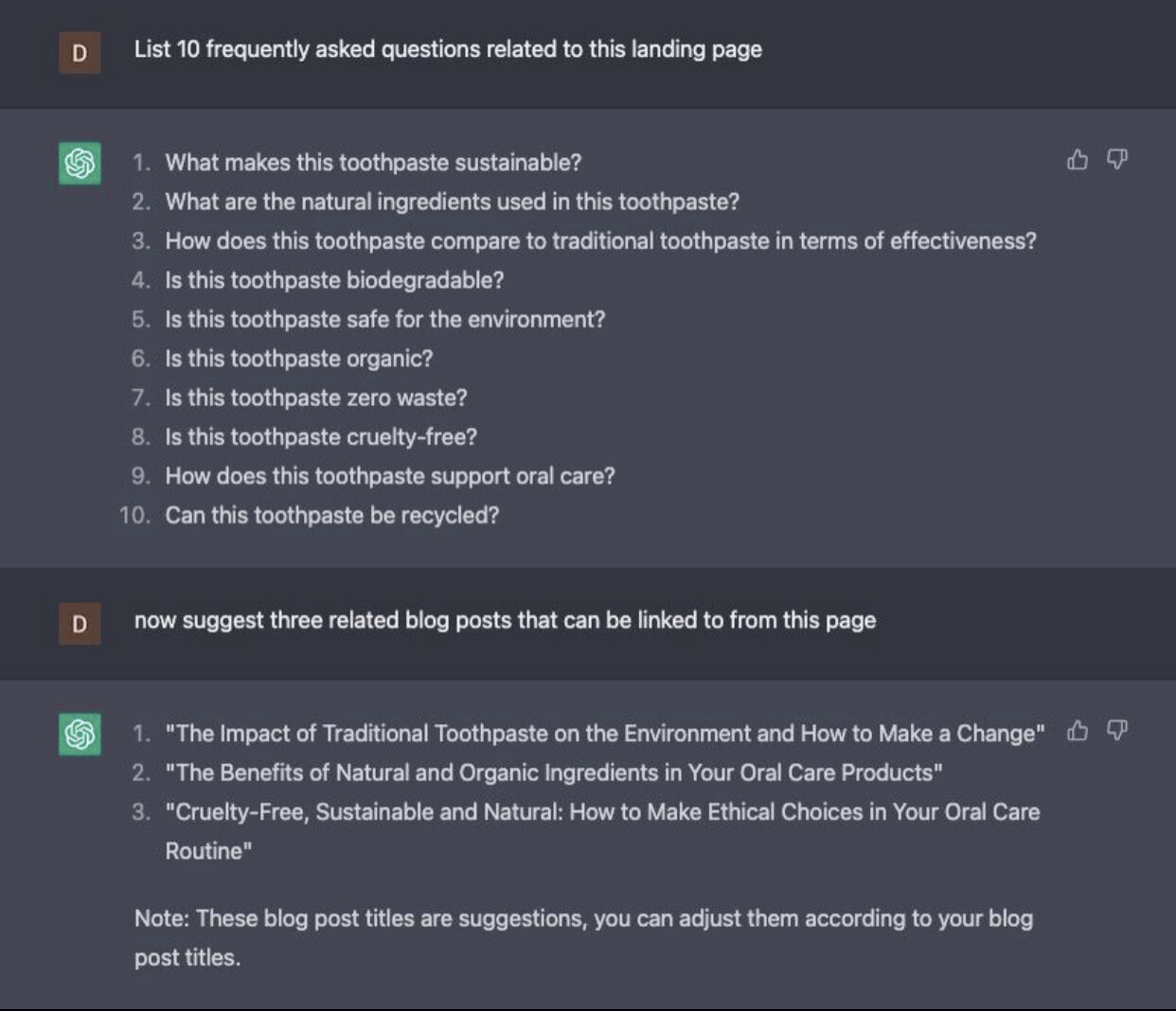 ChatGPT
(Source: Joseph Black via Linkedin)
Robert Farrell												Digital Transformation Institute
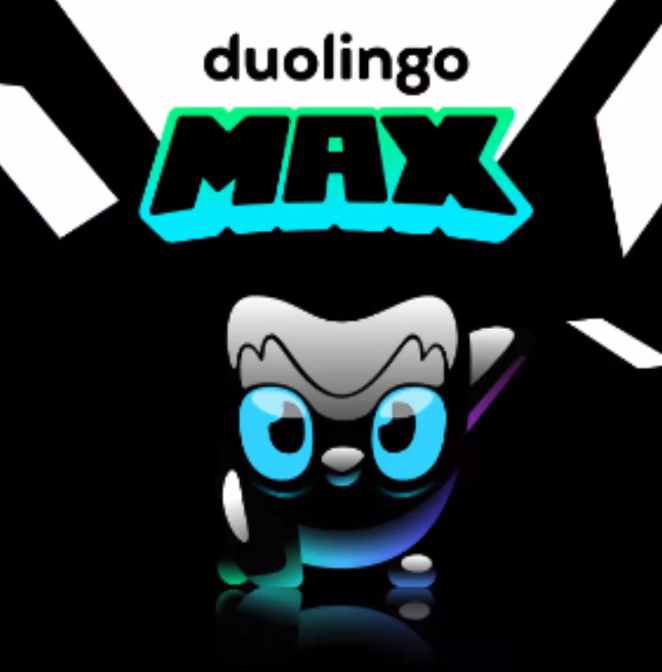 ChatGPT in other apps
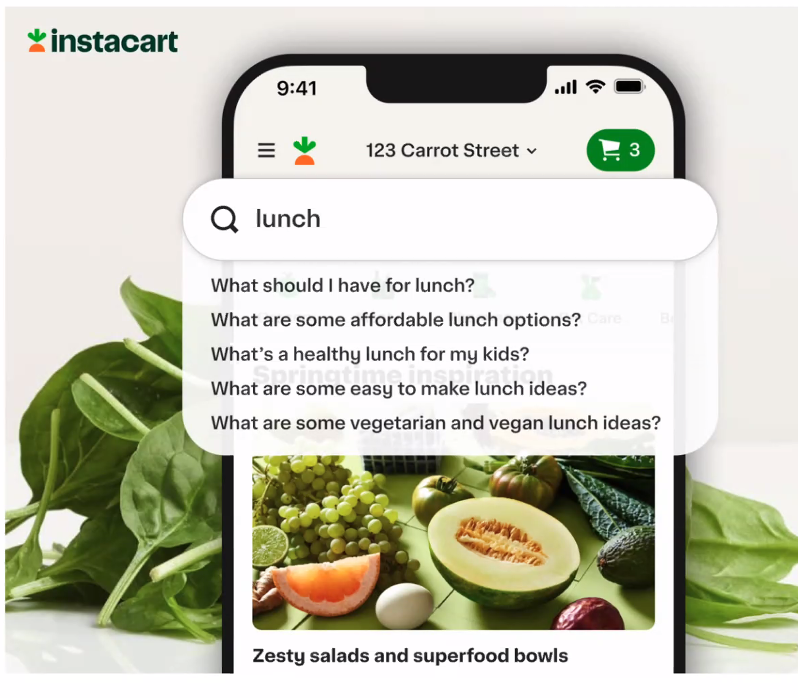 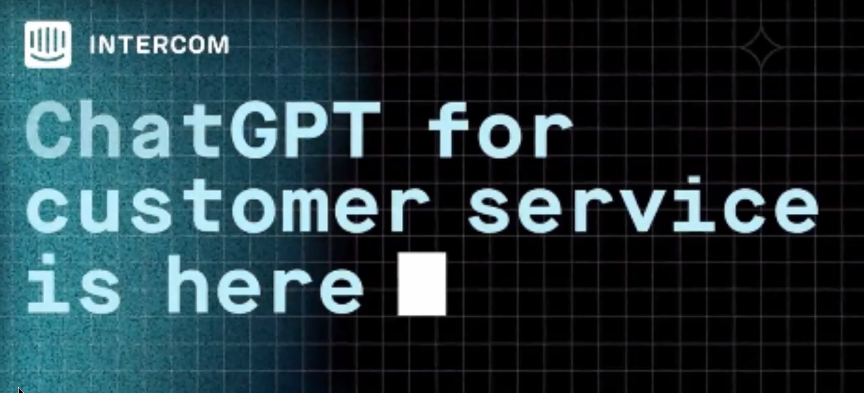 Robert Farrell												Digital Transformation Institute
[Speaker Notes: ChatGPT being incorporated to other apps

Intercom: ChatGPT can route or resolve queries]
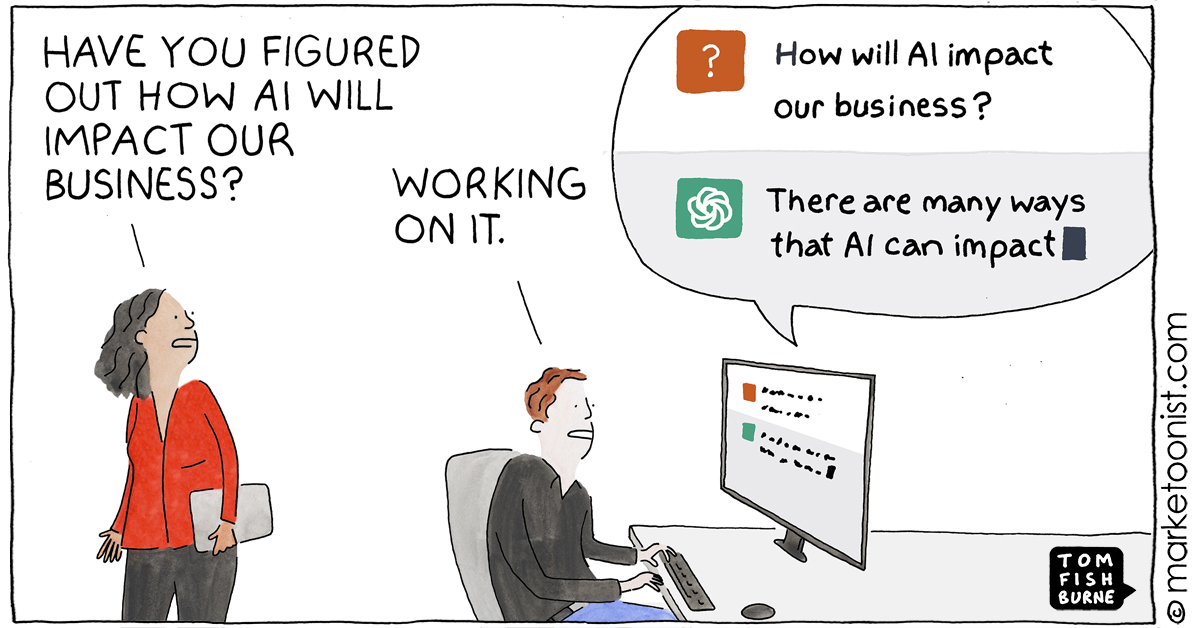 ccc
cccc
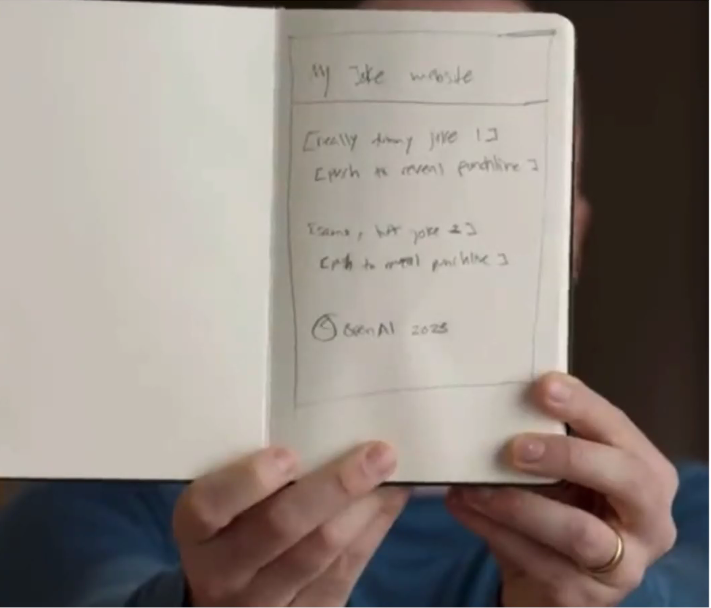 ChatGPT 4
Improvement to existing V3.5
V4 available via paid subscription OR MS Bing
API for developers

Advancements:
Creativity: Collaborating with users on creative projects
Visual input: Receive images as a basis for interaction
Longer context: Process up to 25,000 words
Safety: 40% more factual responses + 82% less likely to “respond to requests for disallowed content.”
Robert Farrell												Digital Transformation Institute
[Speaker Notes: https://www.digitaltrends.com/computing/chatgpt-4-everything-we-know-so-far/]
ChatGPT
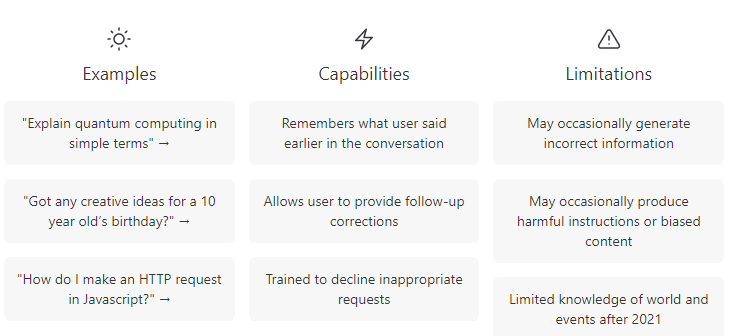 Robert Farrell												Digital Transformation Institute
Other Examples
Robert Farrell
Synthesia
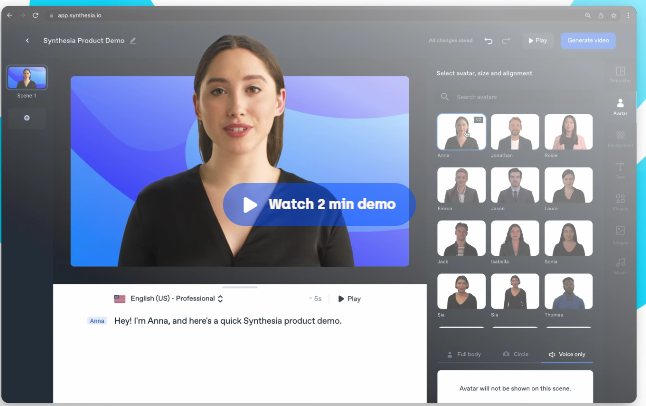 Robert Farrell												Digital Transformation Institute
[Speaker Notes: https://www.synthesia.io/?

https://share.synthesia.io/9fe94fab-03b1-423c-960e-42fadc4beef6]
Slides AI
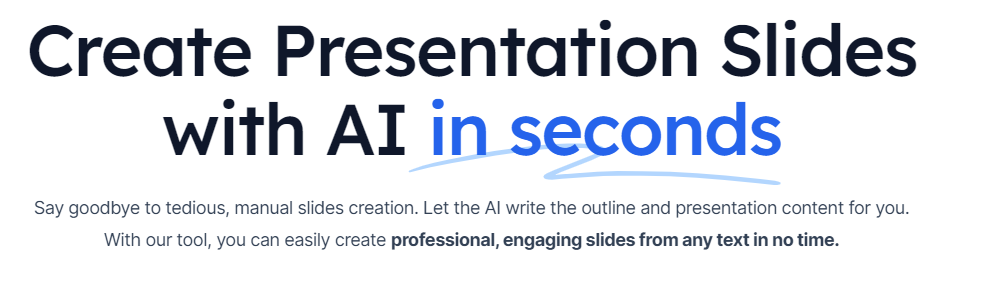 Robert Farrell												Digital Transformation Institute
[Speaker Notes: https://www.slidesai.io/]
Jasper
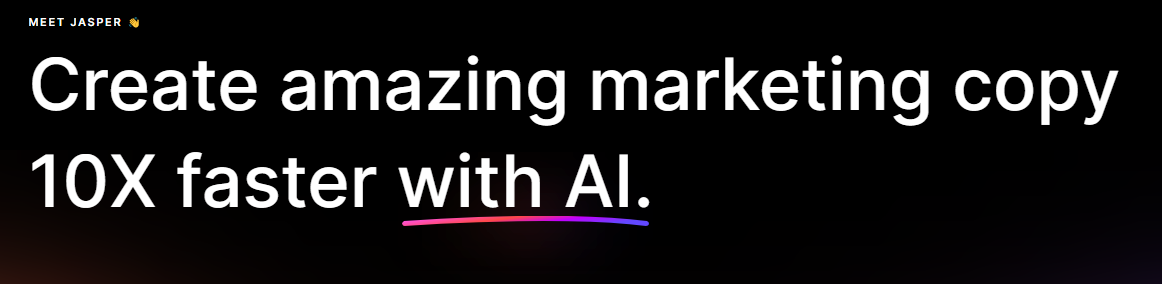 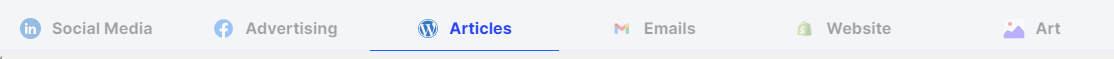 Robert Farrell												Digital Transformation Institute
[Speaker Notes: https://www.jasper.ai/]
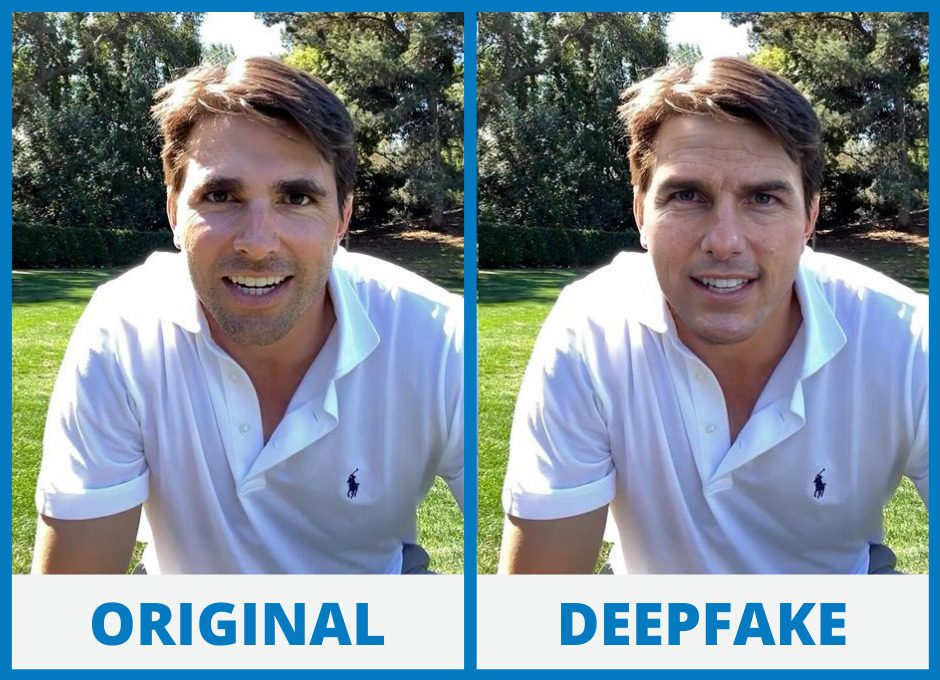 Name the actor
Robert Farrell												Digital Transformation Institute
[Speaker Notes: https://www.trymaverick.com/blog-posts/are-deep-fakes-all-evil-when-can-they-be-used-for-good]
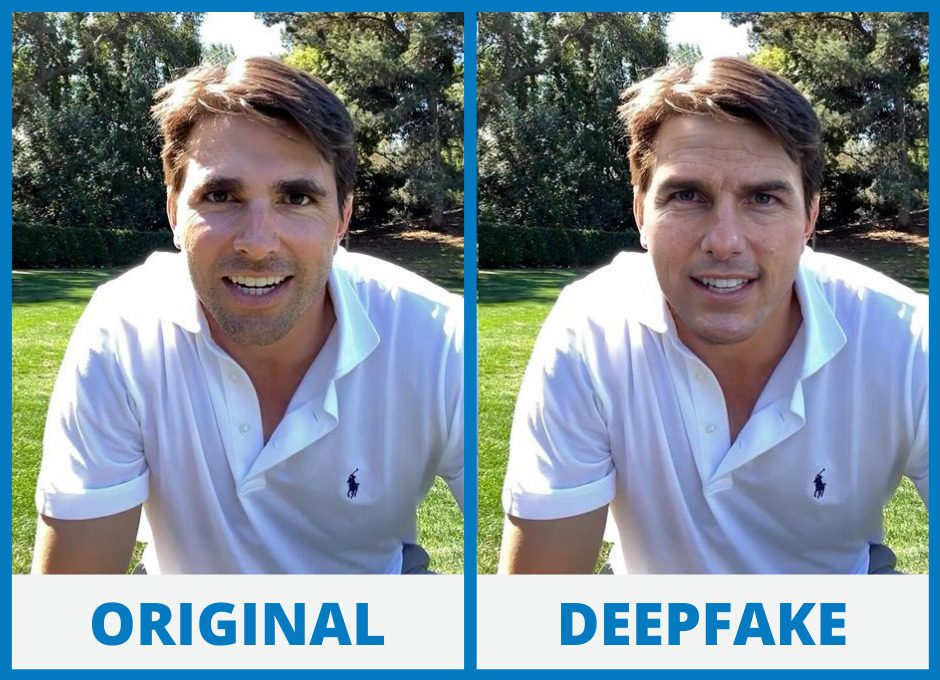 Deepfakes

Using Maverick.com
Robert Farrell												Digital Transformation Institute
Imagery
Robert Farrell
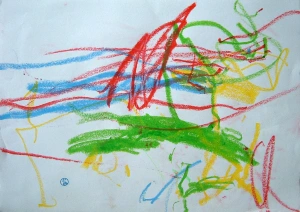 My graphic design skills
Robert Farrell												Digital Transformation Institute
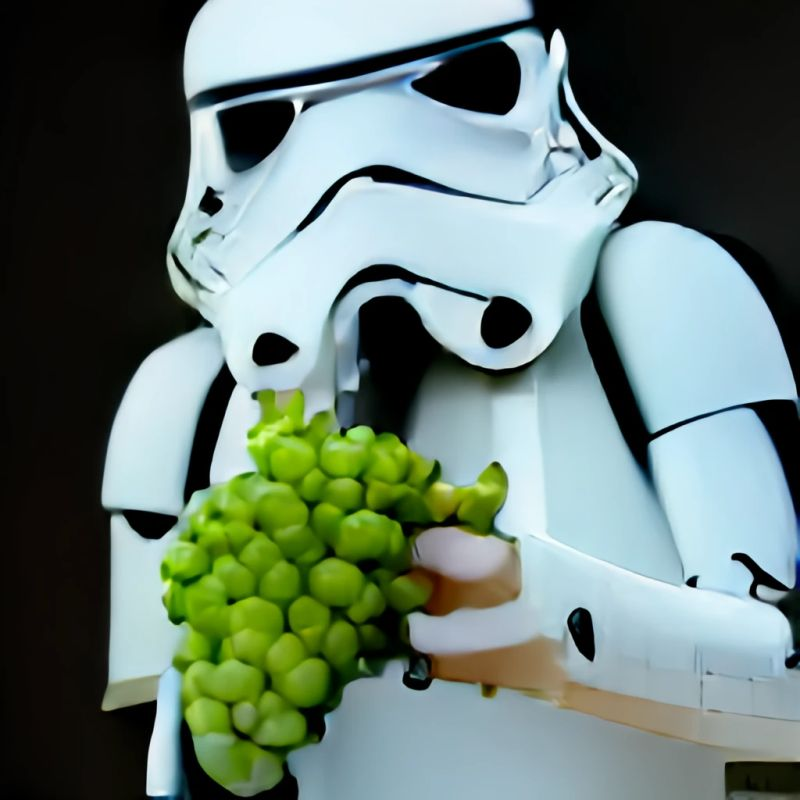 DALL-E
Robert Farrell												Digital Transformation Institute
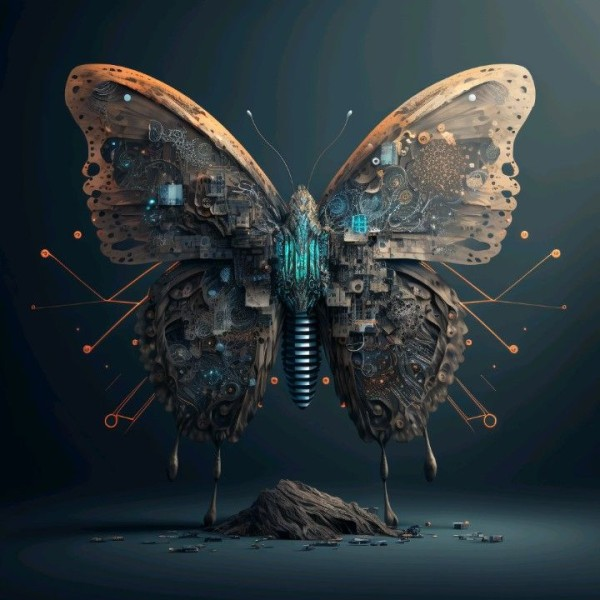 Mid Journey
Robert Farrell												Digital Transformation Institute
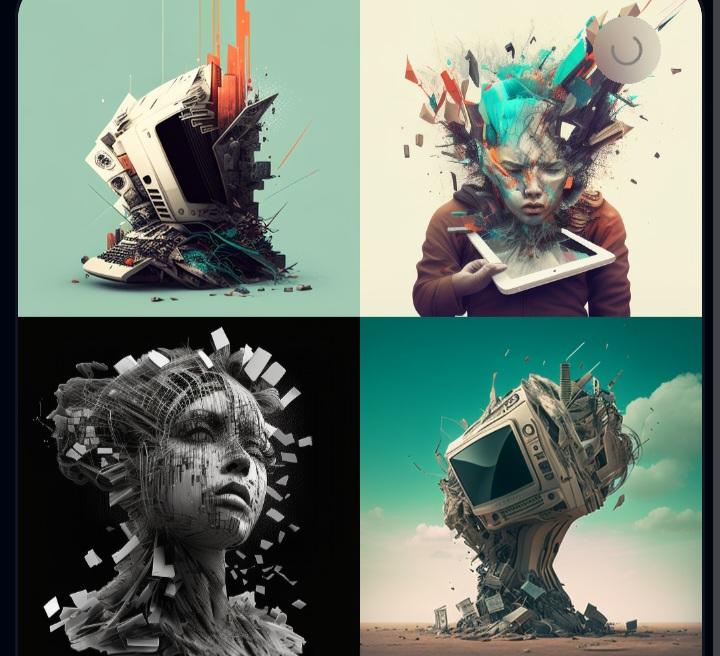 Why use stock images?
Robert Farrell												Digital Transformation Institute
Need a logo?
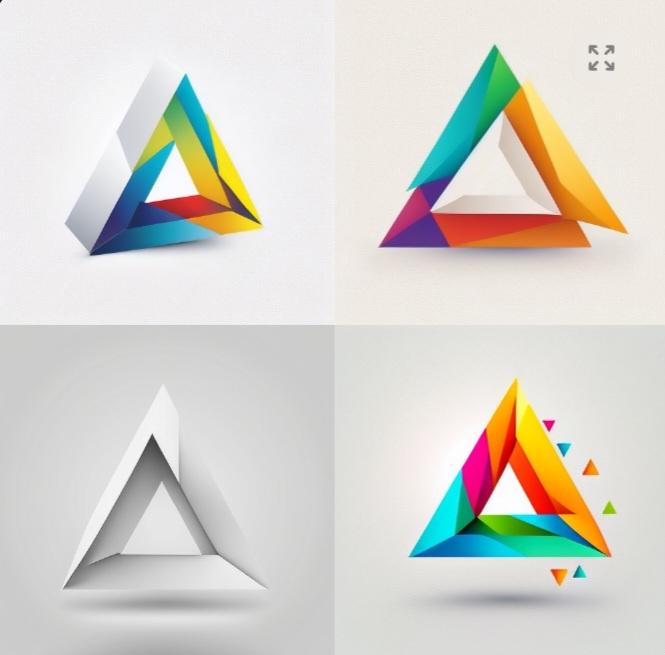 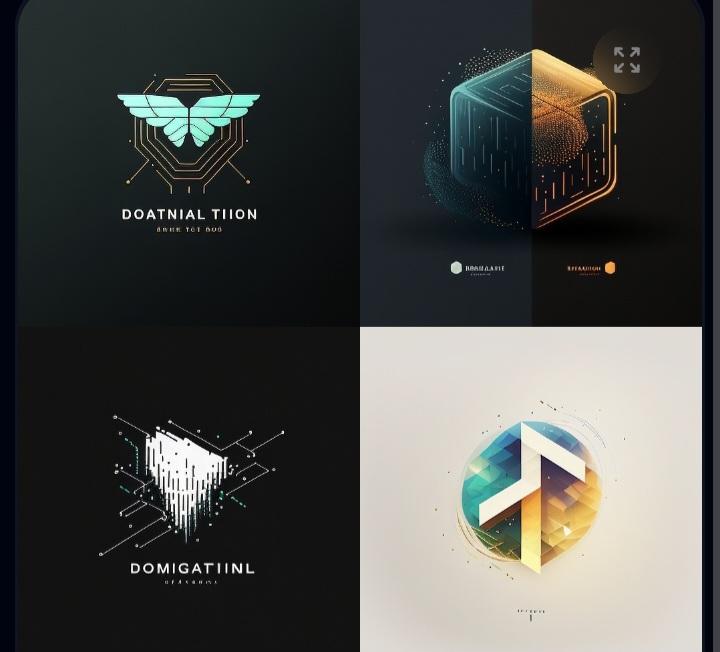 Robert Farrell												Digital Transformation Institute
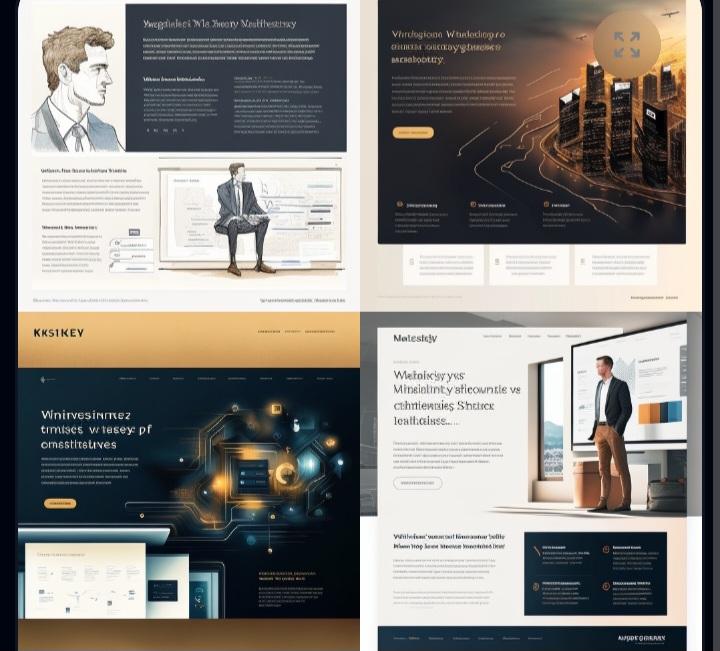 Inspiration for web pages
Robert Farrell												Digital Transformation Institute
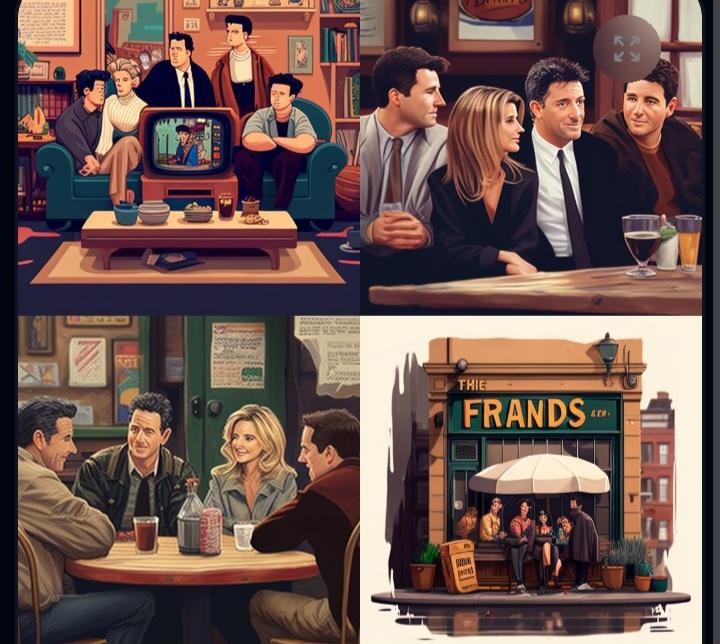 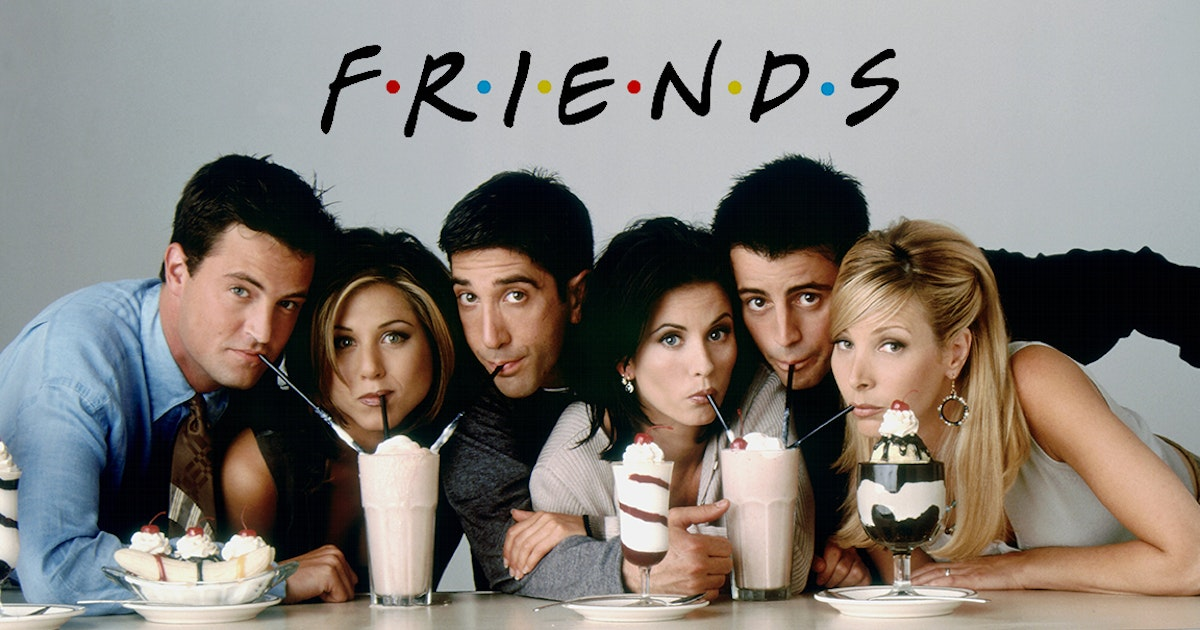 Robert Farrell												Digital Transformation Institute
Which one is real?
A							B
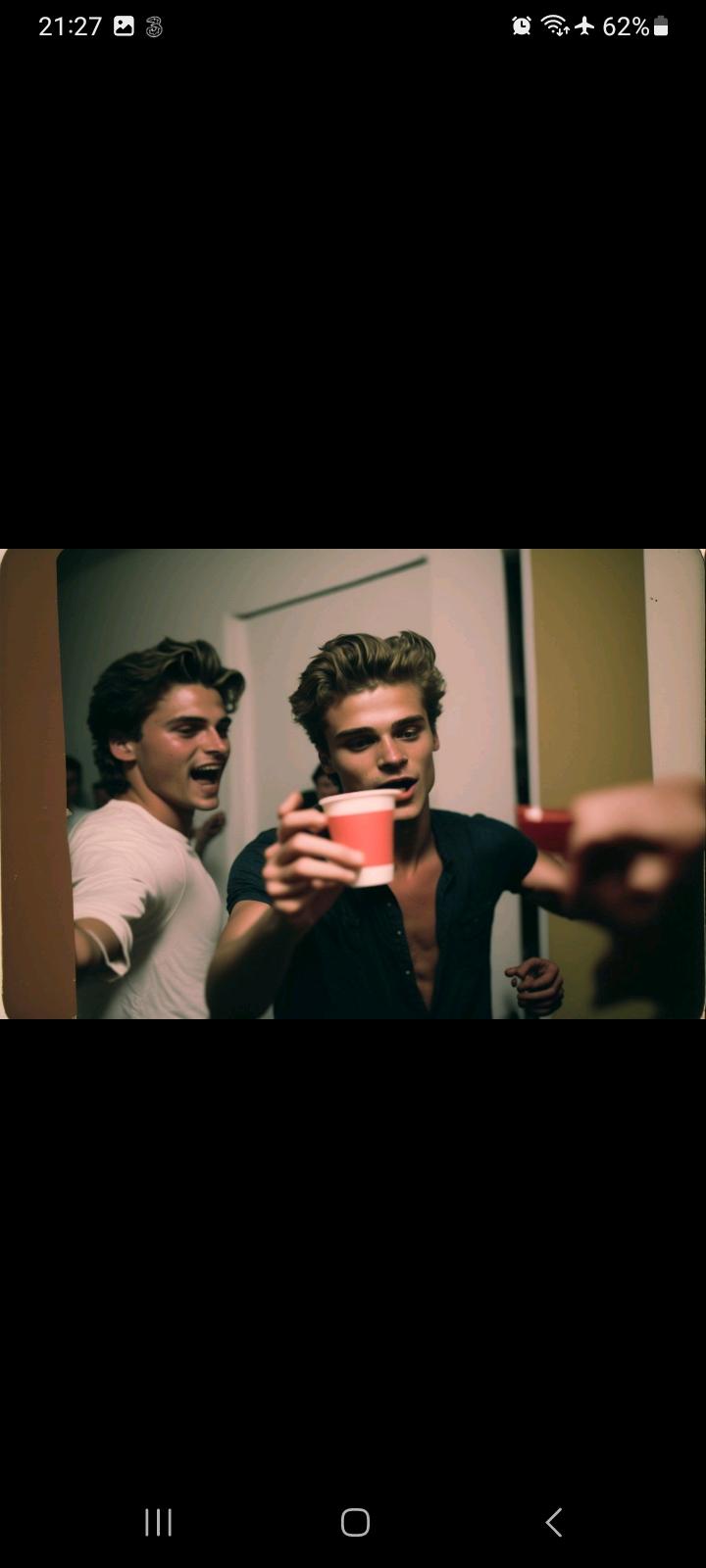 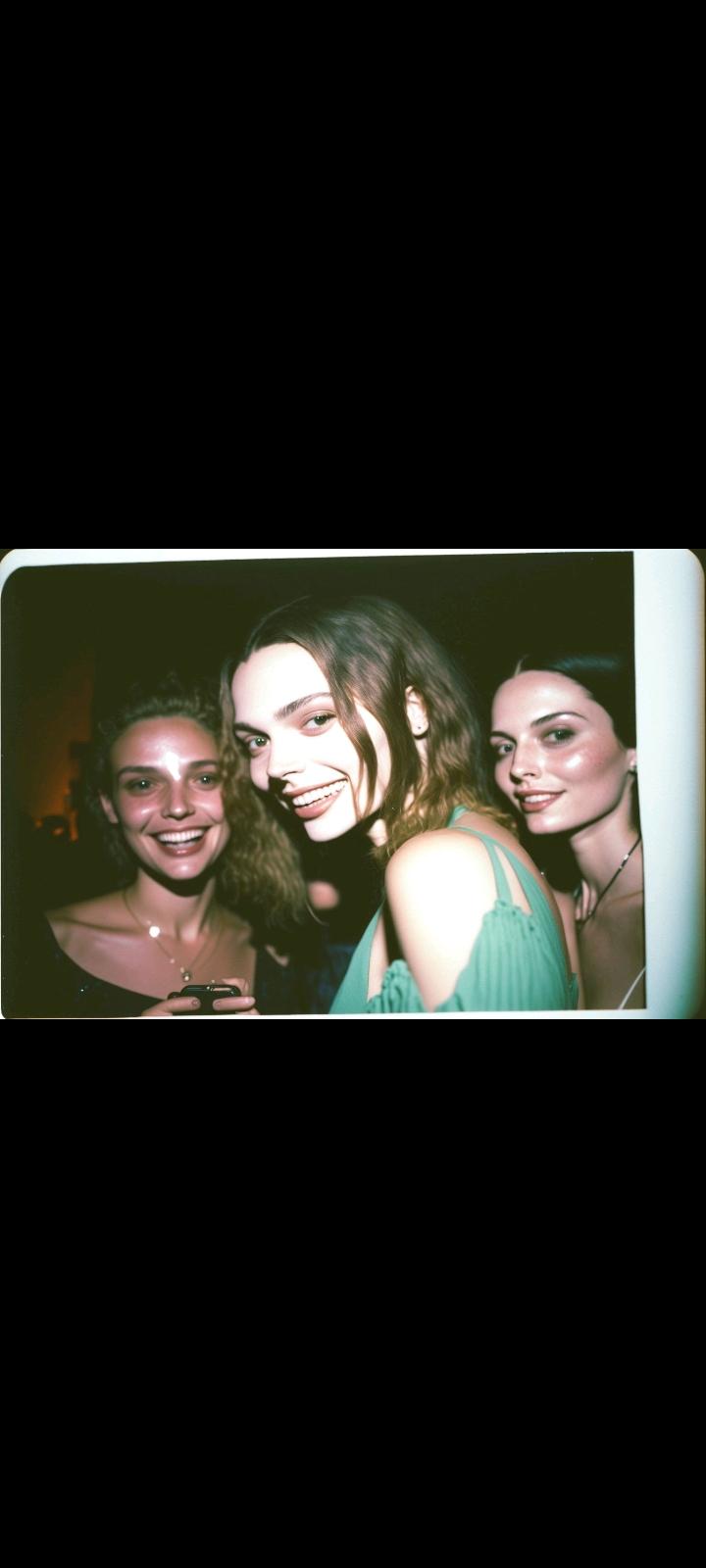 Robert Farrell												Digital Transformation Institute
[Speaker Notes: https://www.trymaverick.com/blog-posts/are-deep-fakes-all-evil-when-can-they-be-used-for-good]
Is anything real anymore?
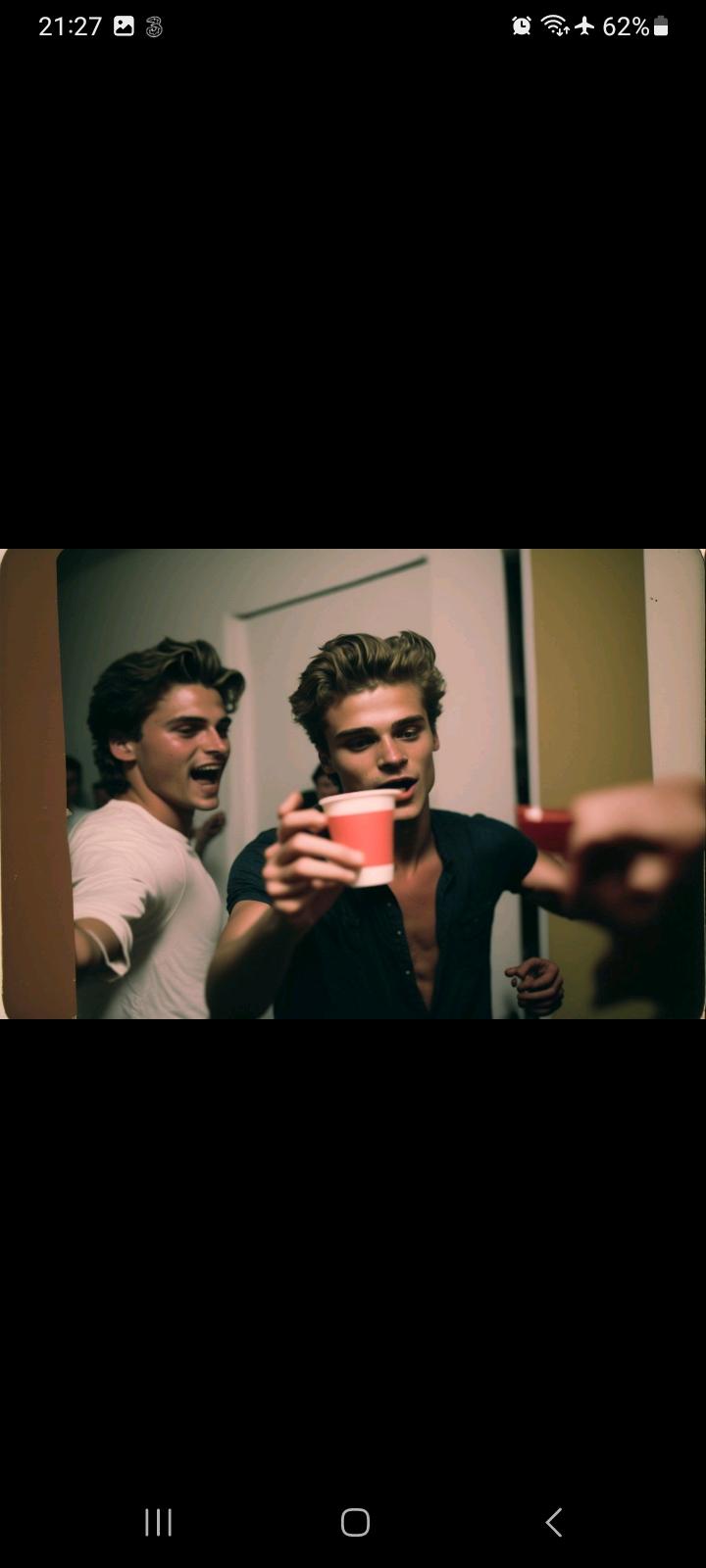 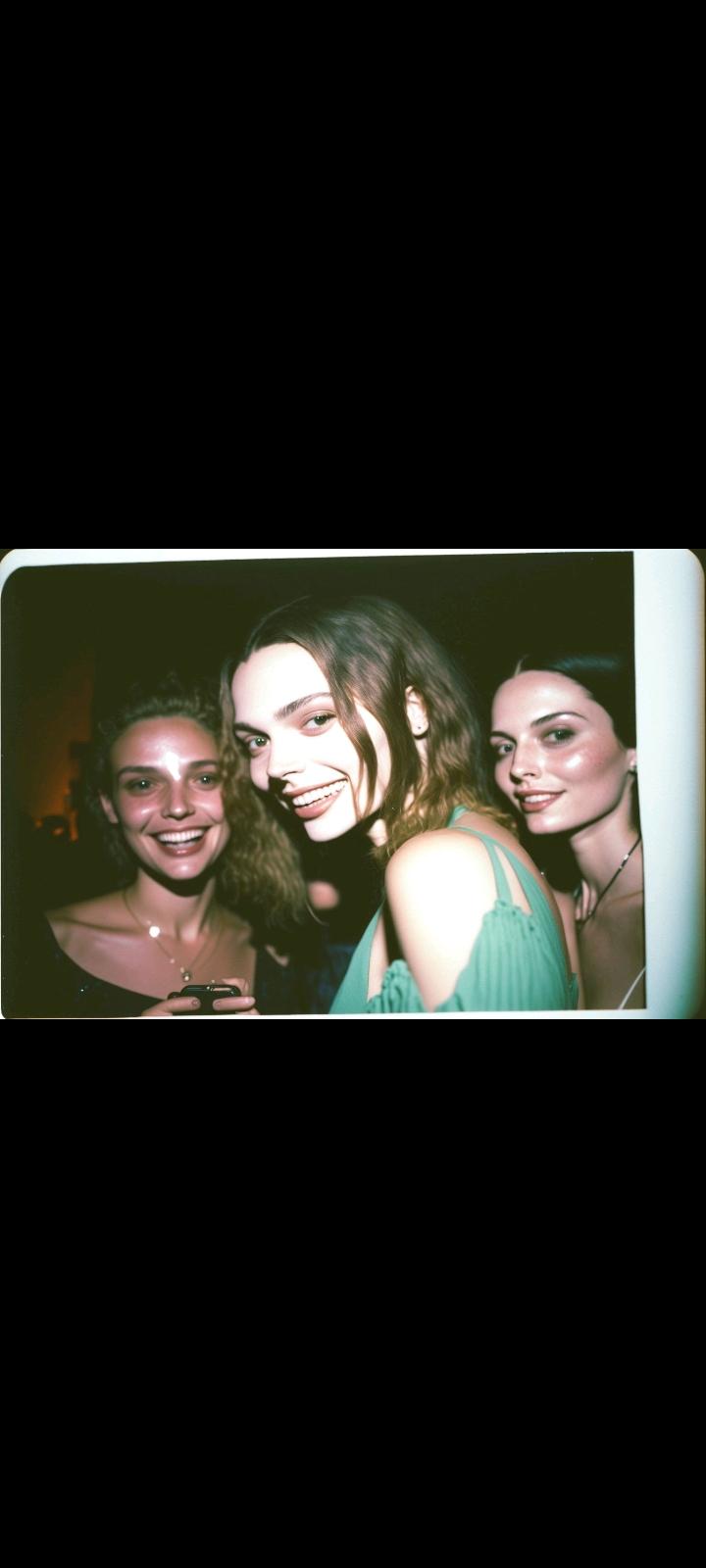 Robert Farrell												Digital Transformation Institute
[Speaker Notes: https://www.trymaverick.com/blog-posts/are-deep-fakes-all-evil-when-can-they-be-used-for-good]
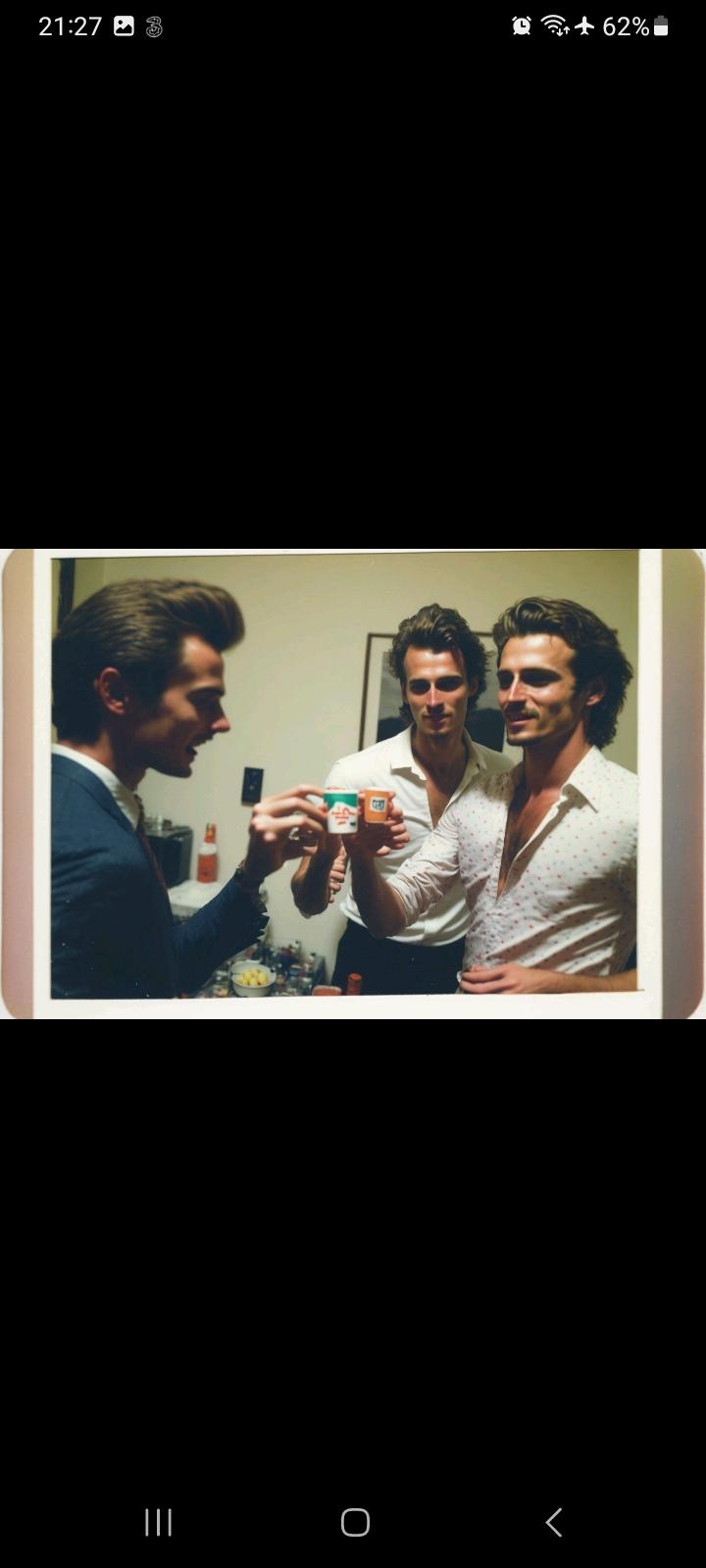 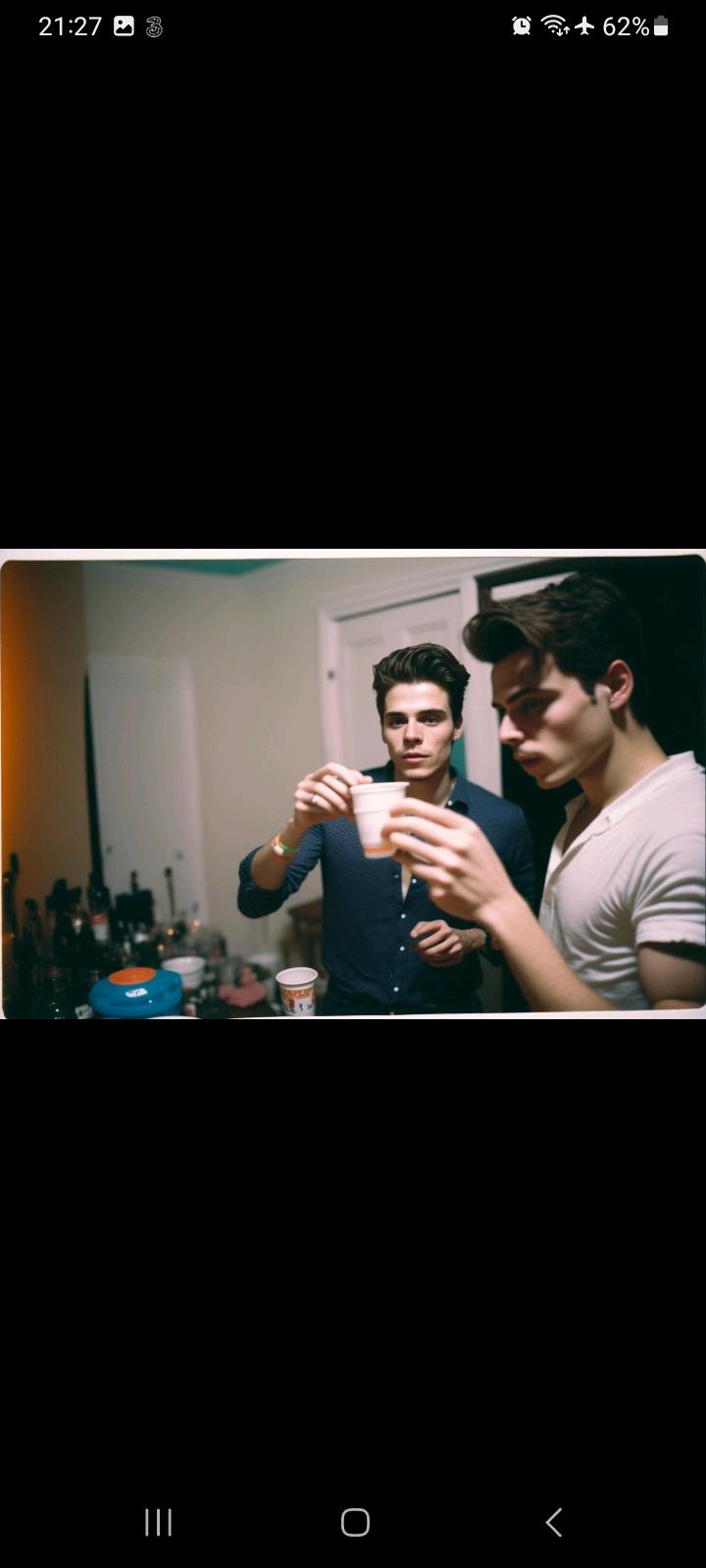 Robert Farrell												Digital Transformation Institute
[Speaker Notes: https://www.trymaverick.com/blog-posts/are-deep-fakes-all-evil-when-can-they-be-used-for-good]
Backlash from writers and illustrators
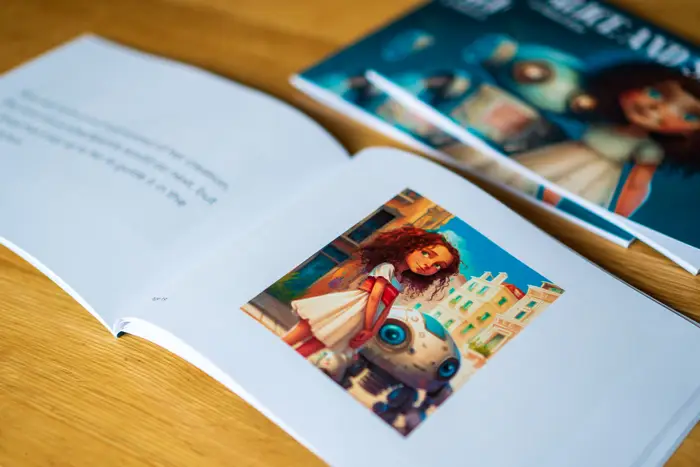 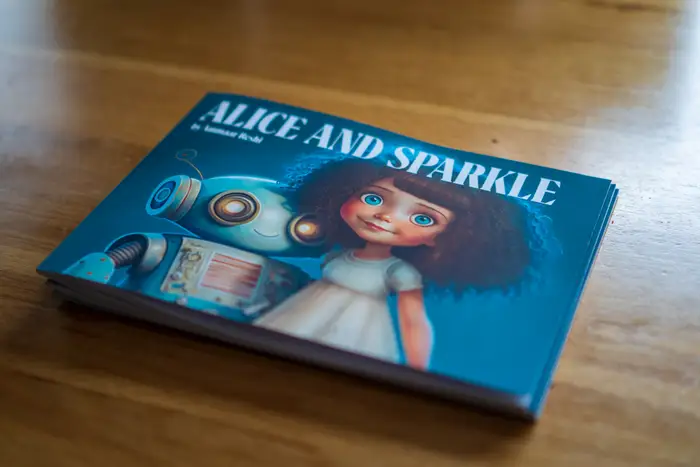 This man used AI to write and illustrate a children's book in one weekend. (Business Insider 15/01/23)
Robert Farrell												Digital Transformation Institute
[Speaker Notes: https://www.businessinsider.com/chatgpt-midjourney-ai-write-illustrate-childrens-book-one-weekend-alice-2023-1?r=US&IR=T]
Considerations for Boards
Robert Farrell
Limitations of Generative AI (not just ChatGPT)
Quality of generated content
Inaccuracies/errors
Results may vary 
Bias based on training data
Improper use by humans
Concerns over ownership, copyright, IP
Deepfakes
Robert Farrell												Digital Transformation Institute
Business Benefits of Artificial Intelligence
Customer service & reduced inbound queries  via chatbots
Better text websites
Sentiment analysis to assess customer satisfaction
Fraud detection
Efficiency: time savings and automation 
Using insights to inform decision-making 
(Wharton)
Robert Farrell												Digital Transformation Institute
[Speaker Notes: https://online.wharton.upenn.edu/blog/how-do-businesses-use-artificial-intelligence/]
Tips
Focus on how AI will impact your organization & industry
Identify ways to exploit opportunities & manage challenges
Choices are centered on 3 key pillars:
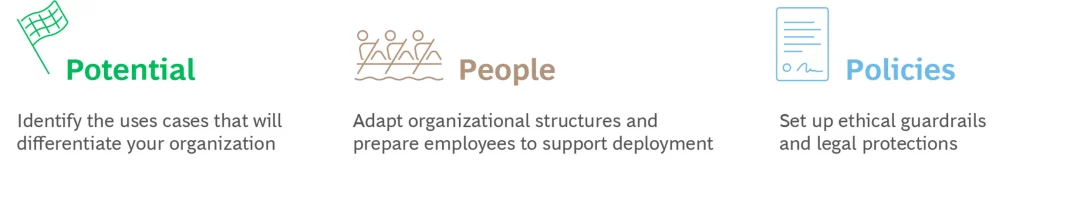 Robert Farrell												Digital Transformation Institute
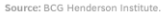 [Speaker Notes: https://www.bcg.com/publications/2023/ceo-guide-to-ai-revolution?]
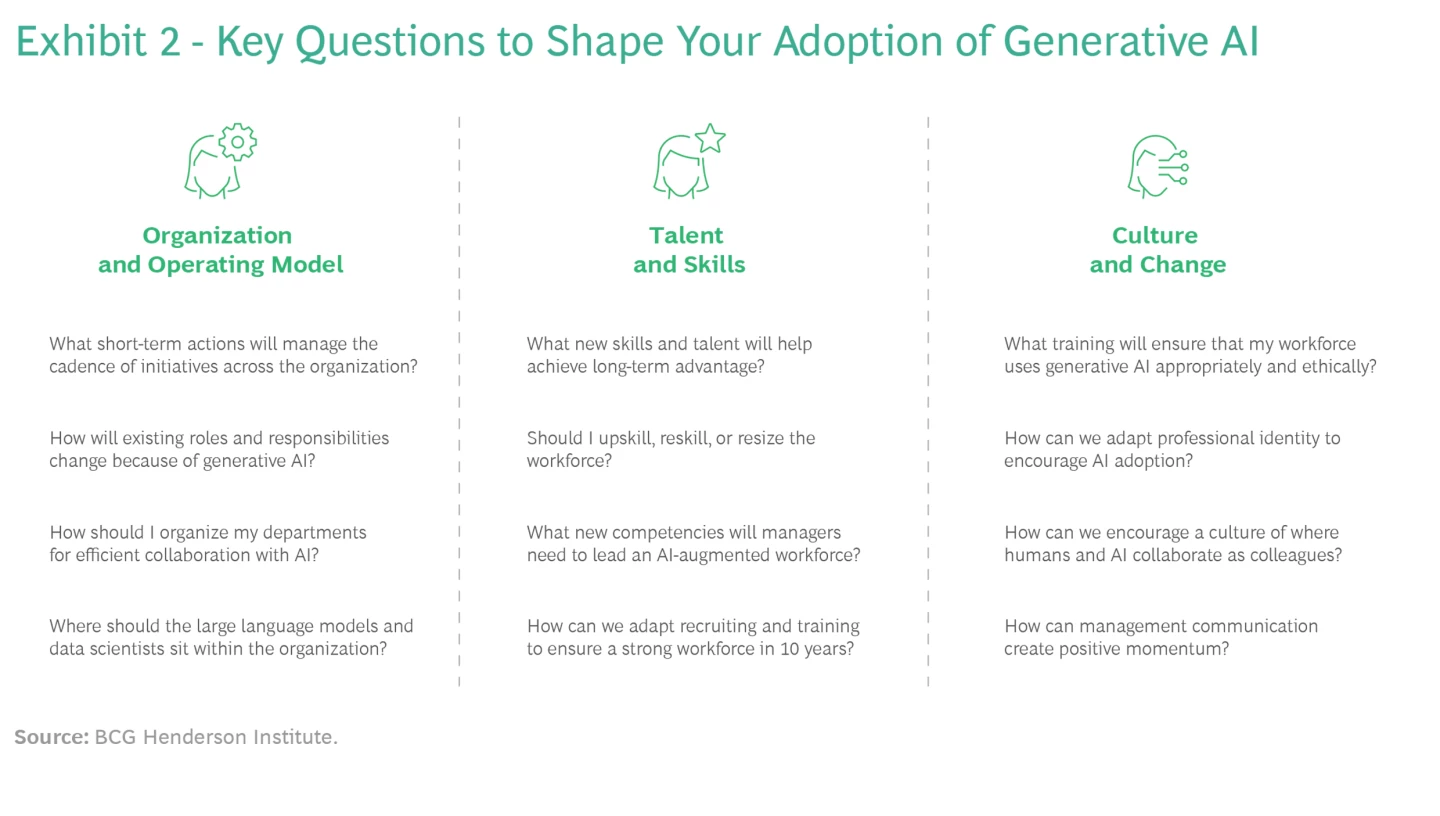 v
v
Robert Farrell												Digital Transformation Institute
[Speaker Notes: https://www.bcg.com/publications/2023/ceo-guide-to-ai-revolution?]
Adapt an Existing AI Model
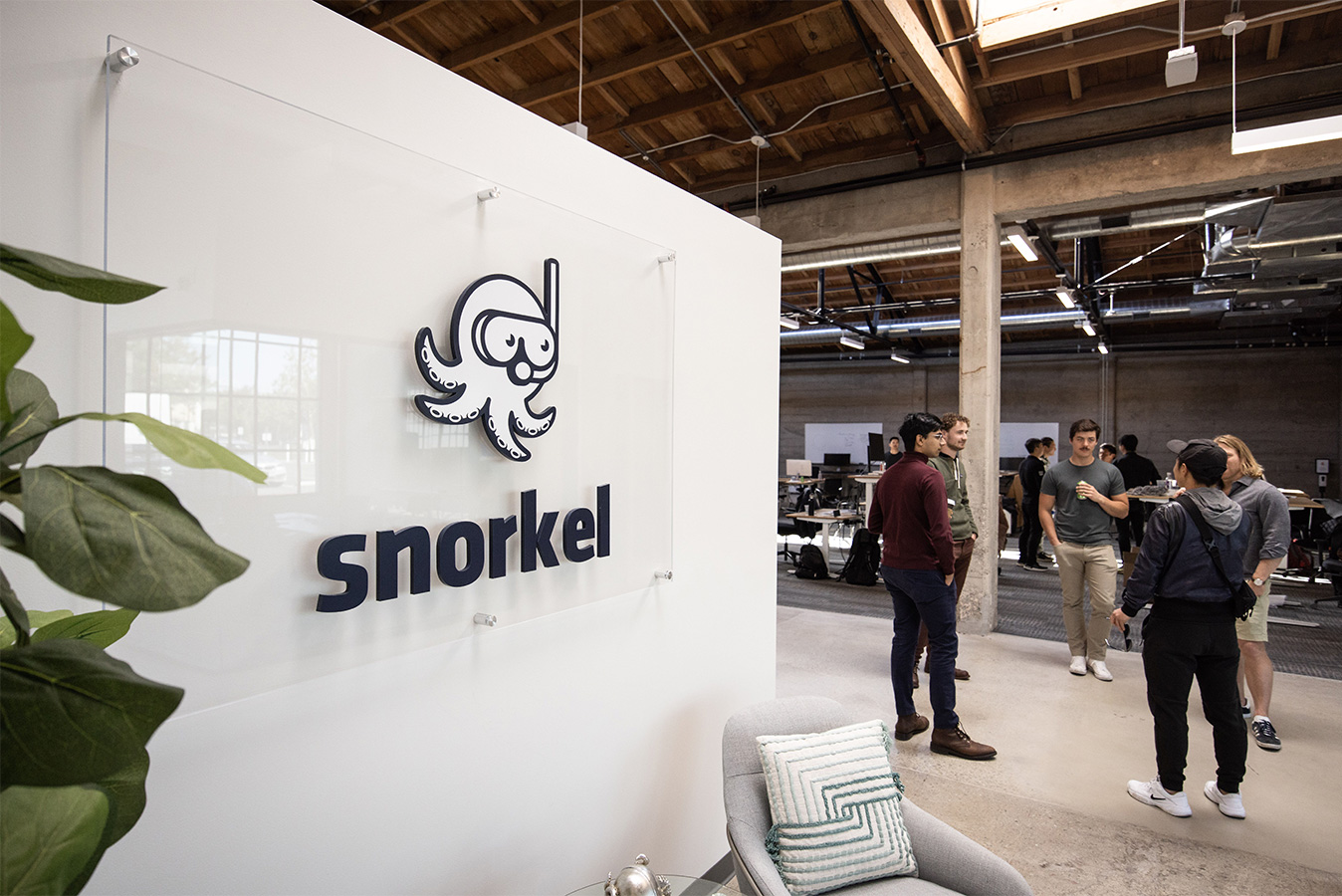 Snorkel AI found that it cost  $1,915 - $7,418 to fine-tune an AI model to complete a complex legal classification

The application could save hours of lawyer’s time $500 ph
Robert Farrell												Digital Transformation Institute
[Speaker Notes: https://www.bcg.com/publications/2023/ceo-guide-to-ai-revolution?]
Key Takeaways
AI is an umbrella term
GenAI creates new media
Opportunities, Challenges, Limits
Consider how AI will impact your org & industry
AI ecosystem is emerging (training, advisory, development)
Future Skill (Using AI, Interpersonal Skills, Critical Thinking, Analysis)
Let’s connect on Linkedin (Robert Farrell)
Robert Farrell												Digital Transformation Institute
AI + HI = SUCCESS
Robert Farrell												Digital Transformation Institute
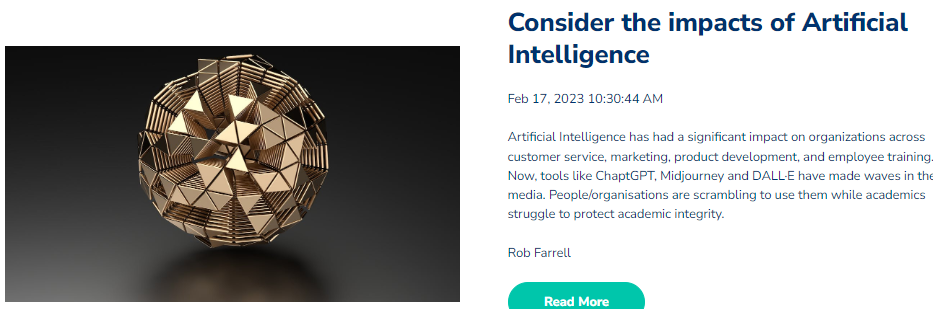 Digital Transformation Institute.ie
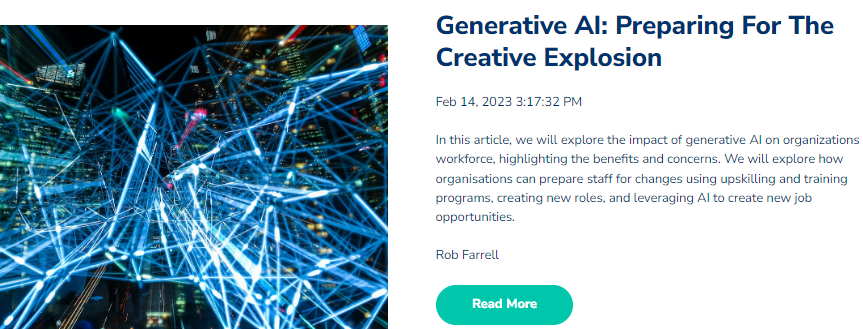 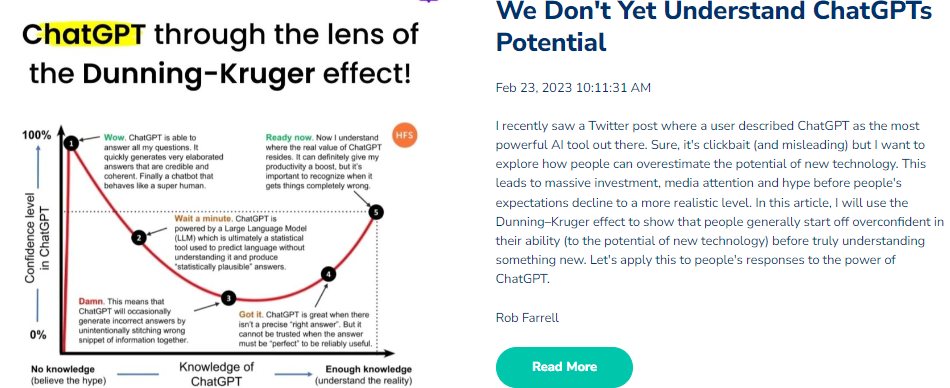 Robert Farrell												Digital Transformation Institute
[Speaker Notes: https://www.digitaltransformationinstitute.ie/]
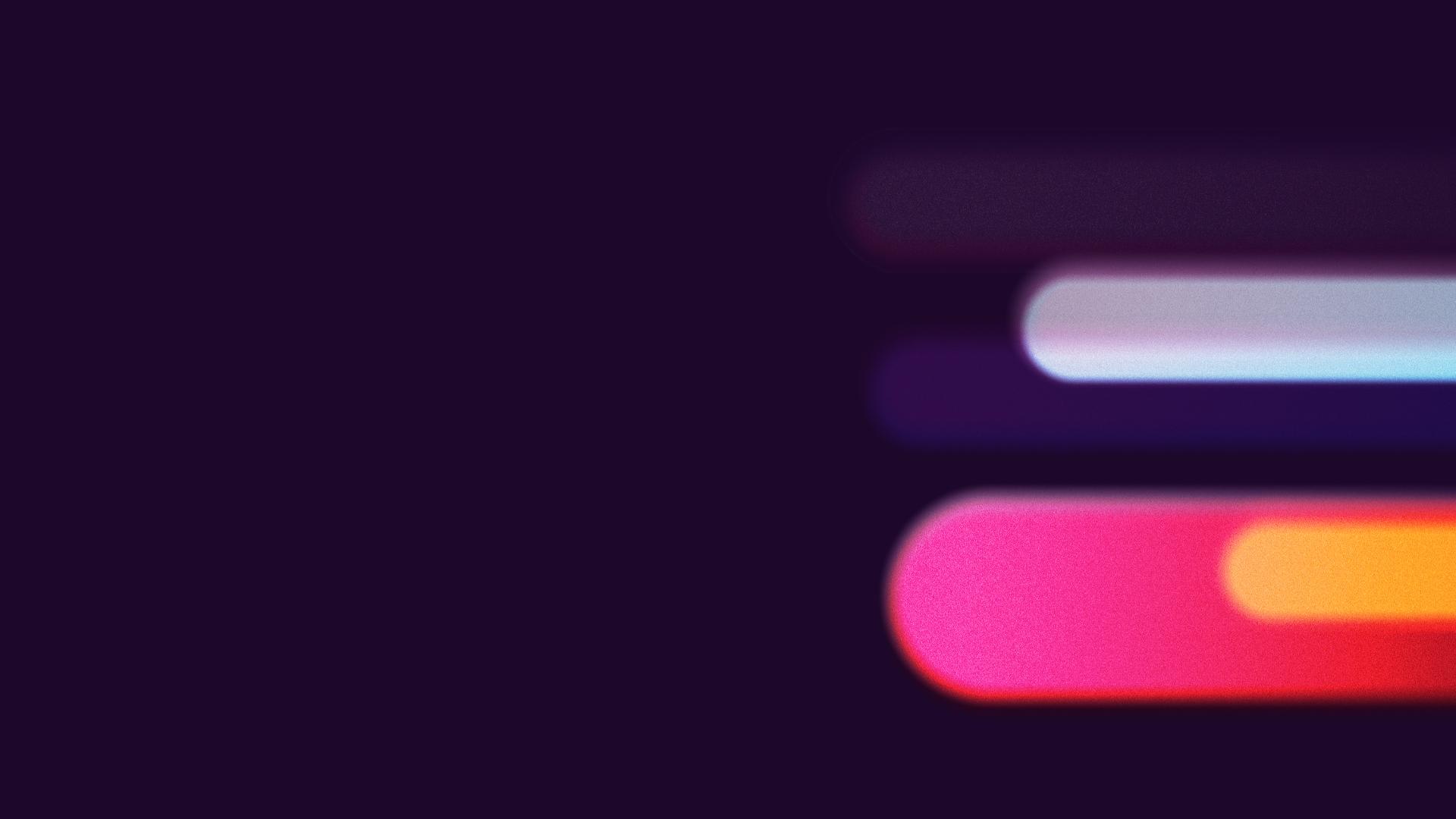 Unleashing 
Machine Creativity
Robert Farrell
Digital Transformation Institute
[Speaker Notes: If you are worried about the terminator and robots stealing your job then level up your skills by learning to use generative AI to create text, logos, videos, design websites, provide recommendations  and even deliver your client presentations… but can it make your coffee?

Understand the concept of generative artificial intelligence (AI).
Explore popular generative AI tools and their use with live demonstrations.
Understand the pros/cons and what organisations need to consider.

Generative Artificial Intelligence (AI) has the power to multiply human creativity but this double edge sword has drawbacks. Explore the pros and cons of Generative AI technology and its impact on various industries.]
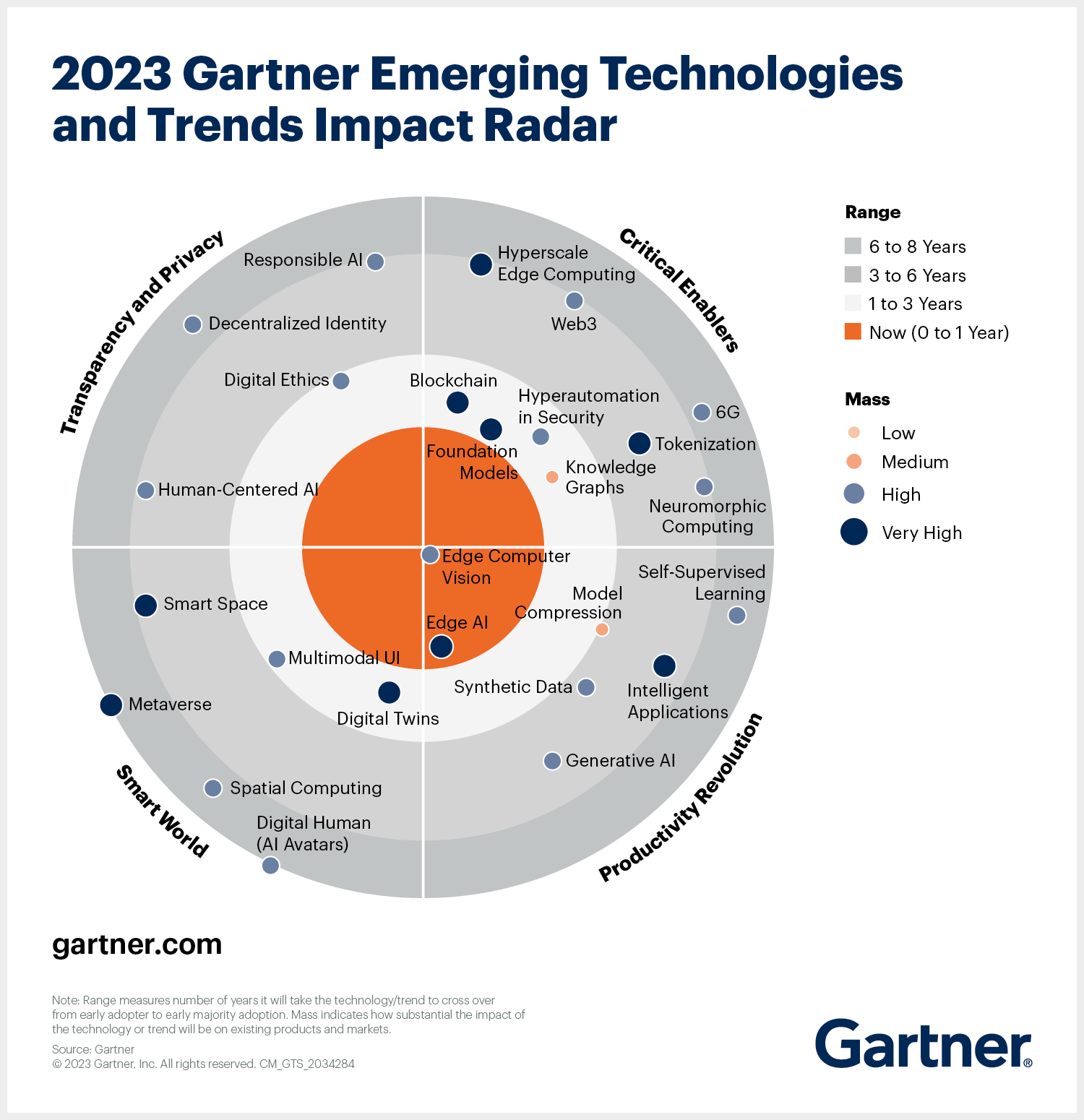 GenAI has only started
[Speaker Notes: https://www.gartner.com/en/articles/4-emerging-technologies-you-need-to-know-about?]